KHOA HỌC
LỚP 5
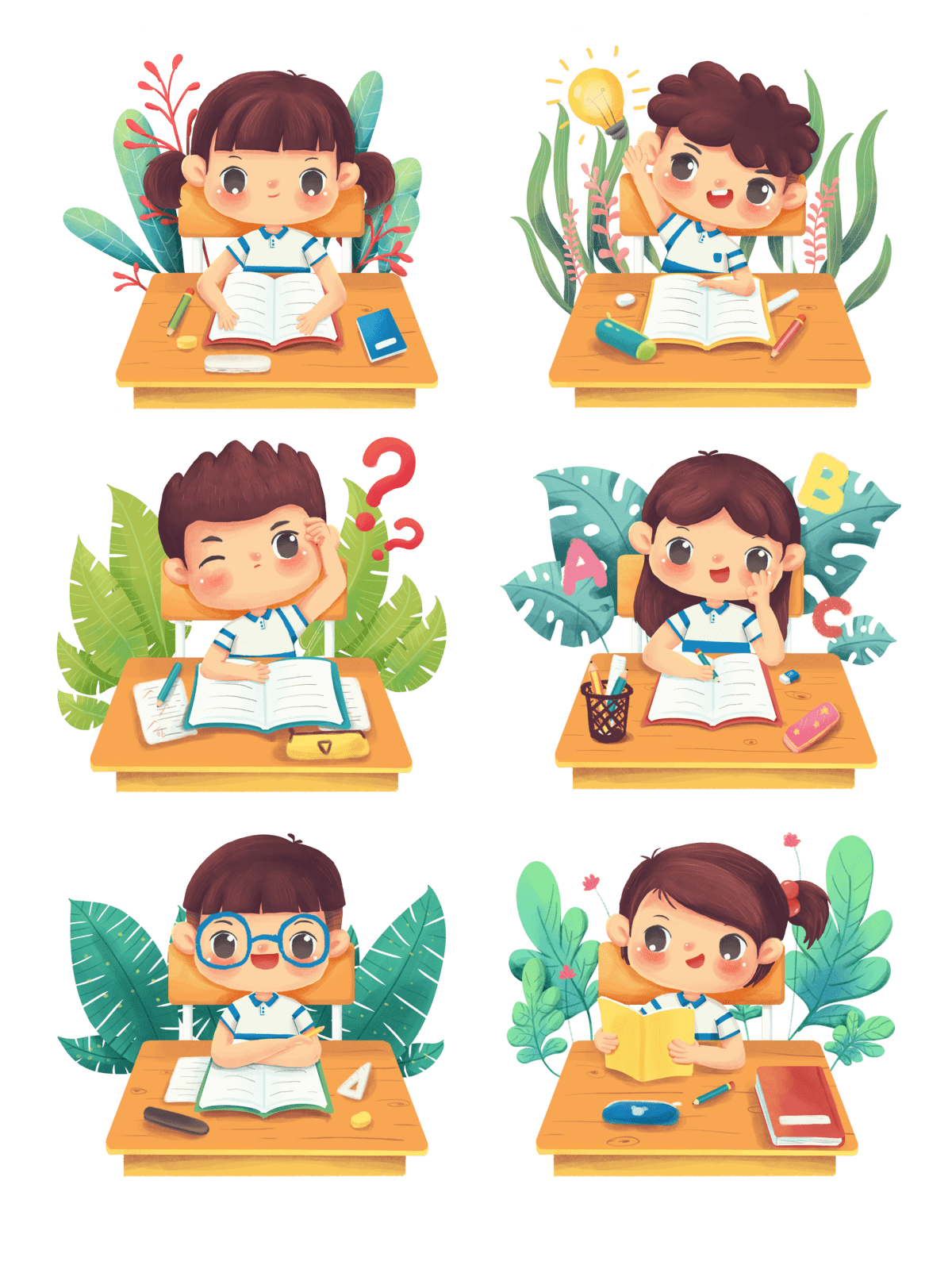 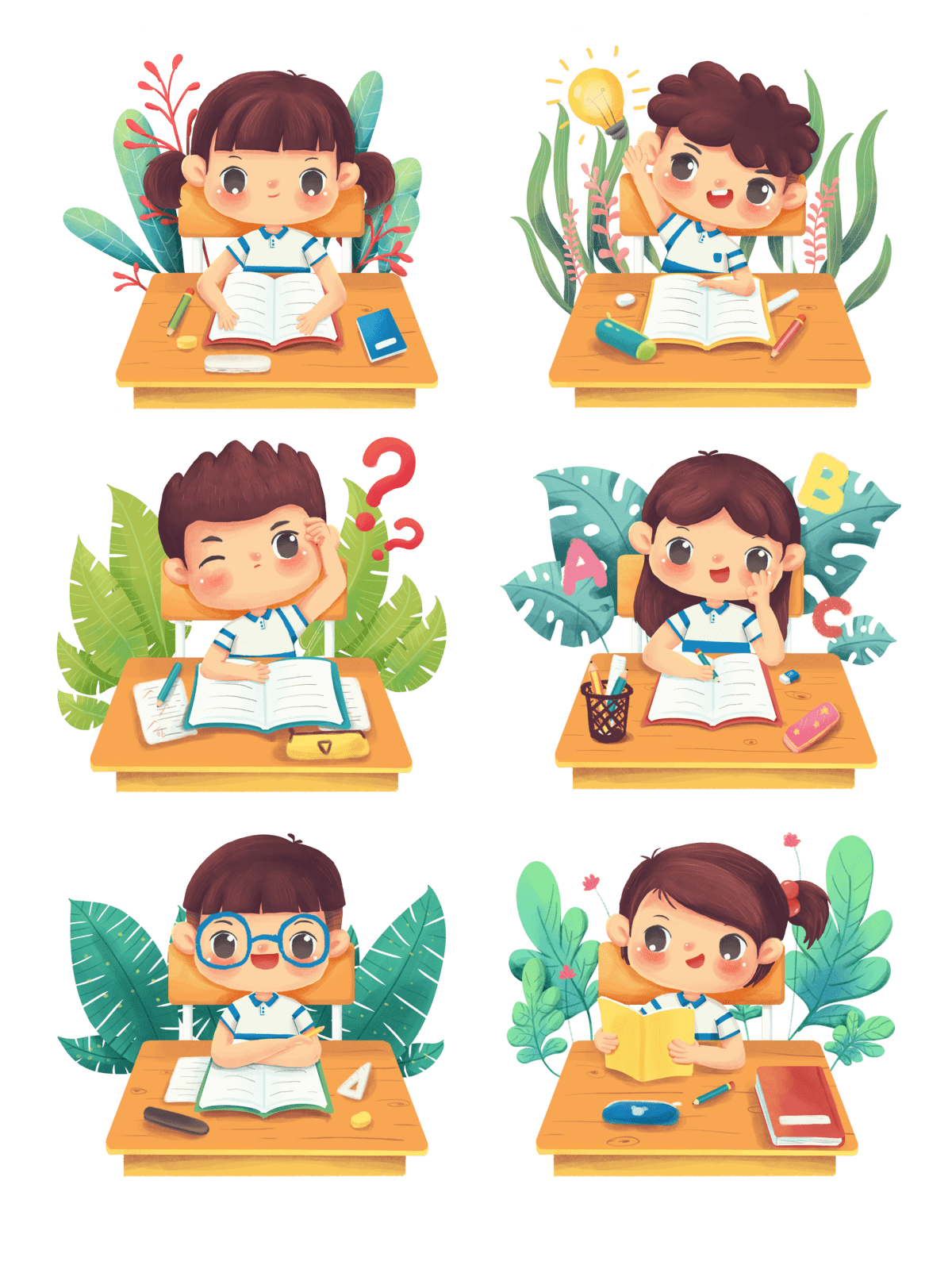 KHỞI ĐỘNG
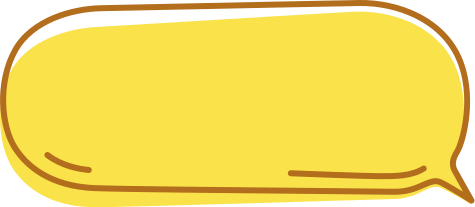 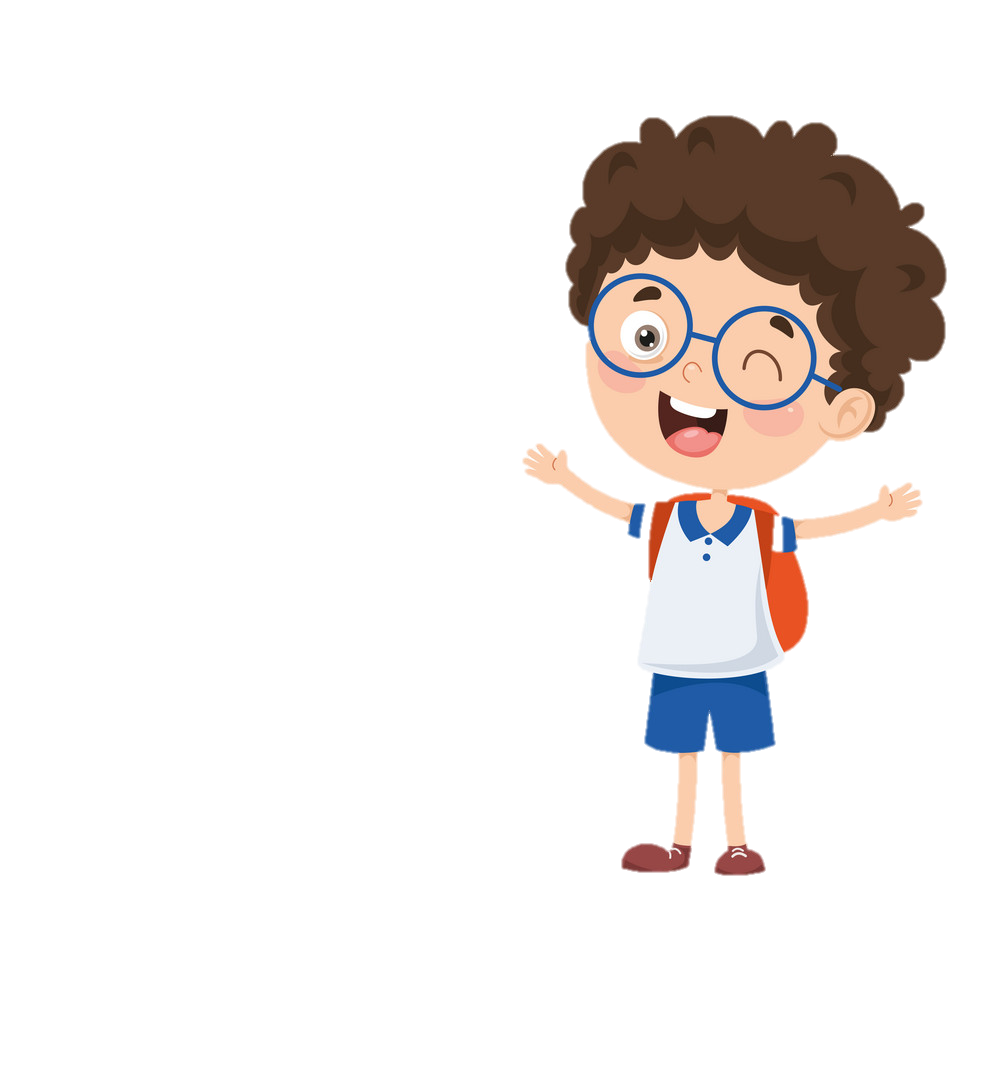 Hãy nêu tính chất
của đồng ?
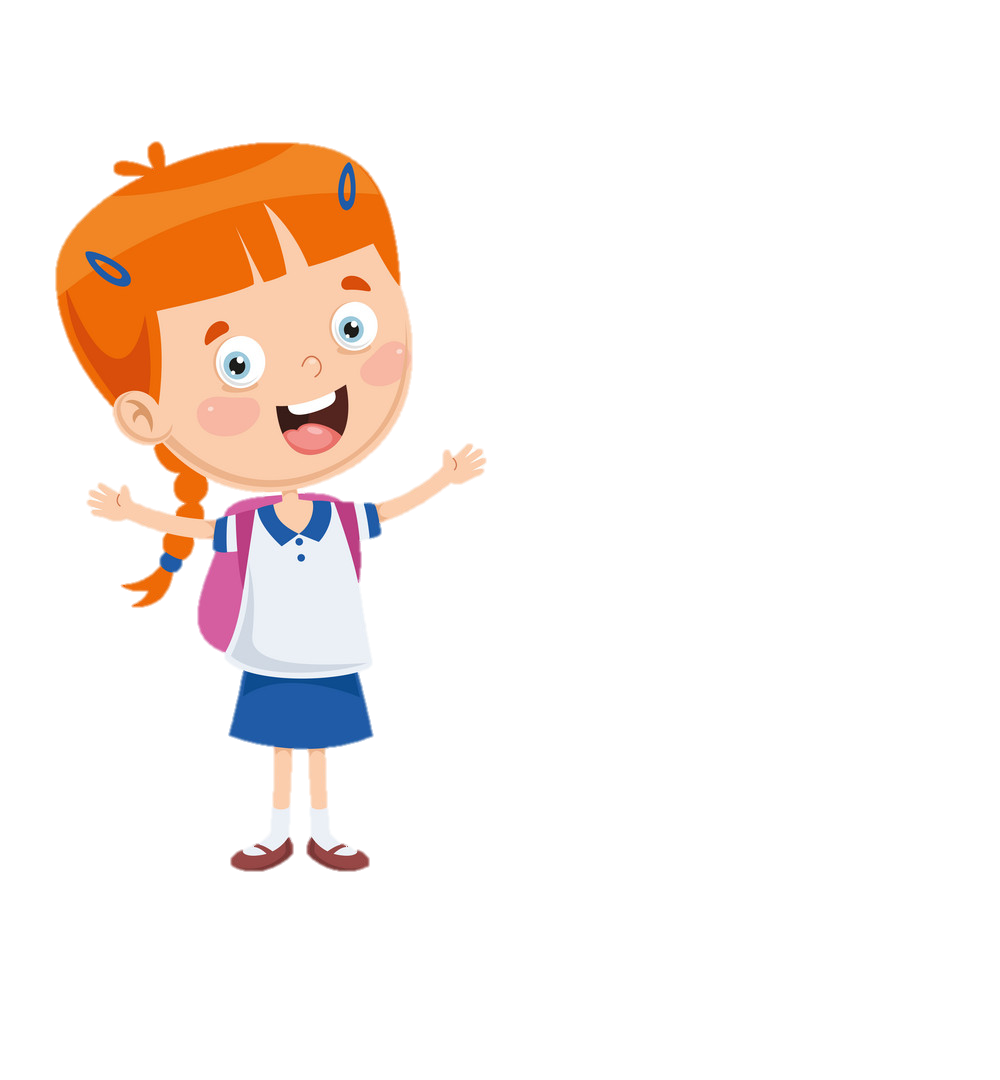 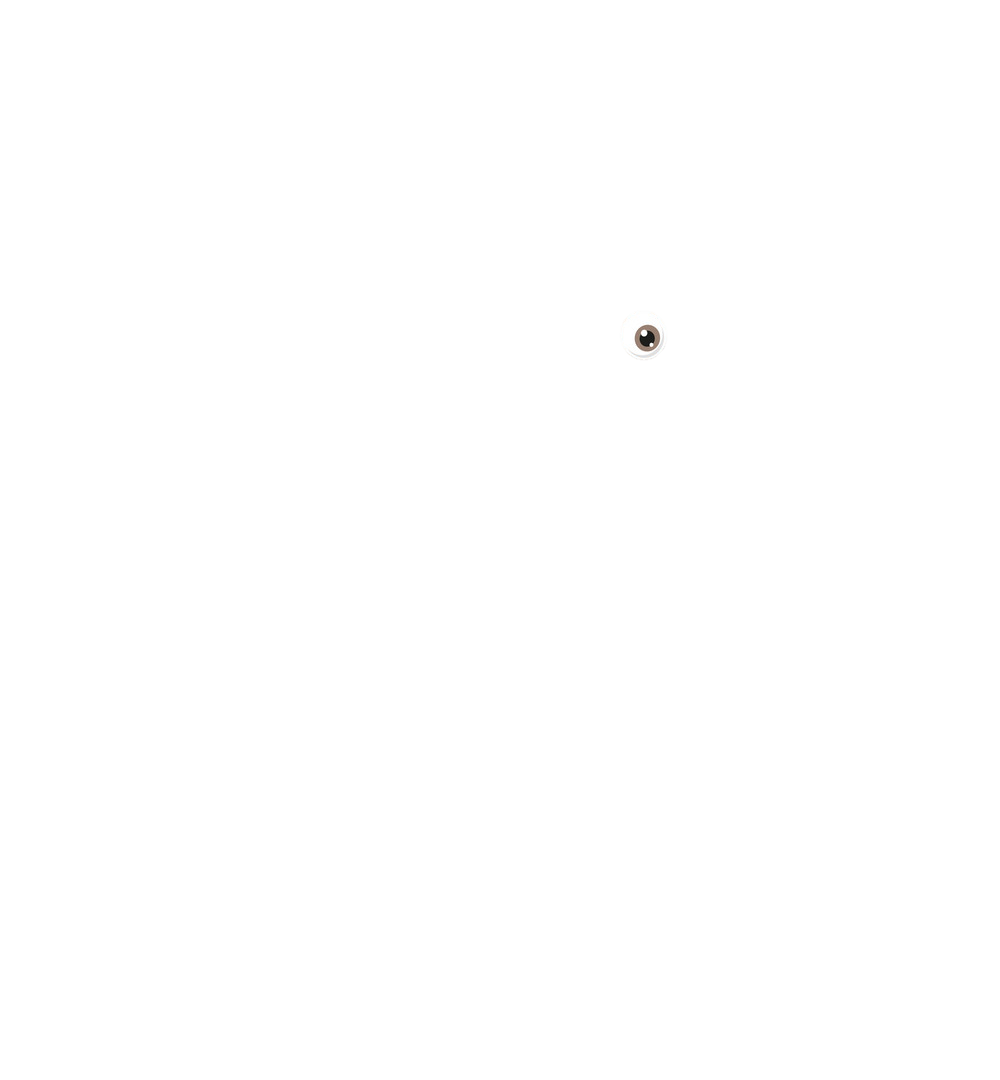 - Đồng có màu đỏ nâu, có ánh kim, dẫn nhiệt và dẫn điện tốt.
- Bền, dễ dát mỏng và kéo thành sợi, có thể dập và uốn.
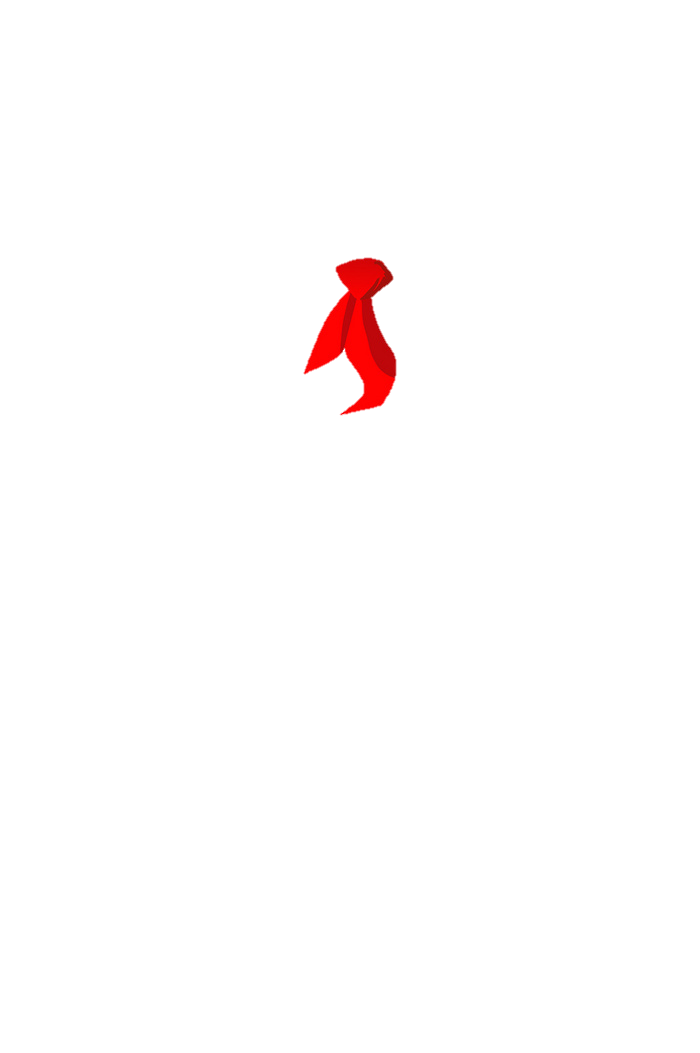 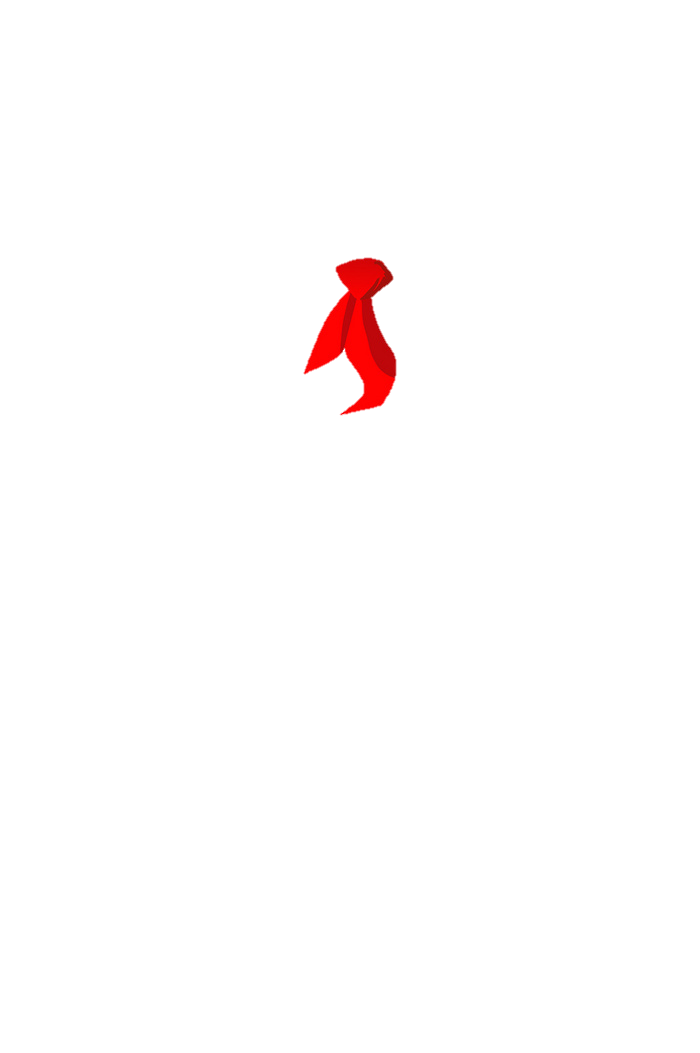 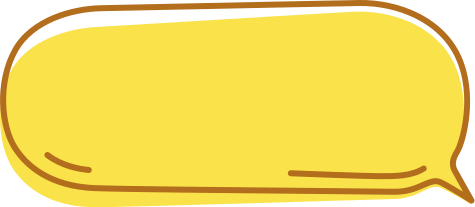 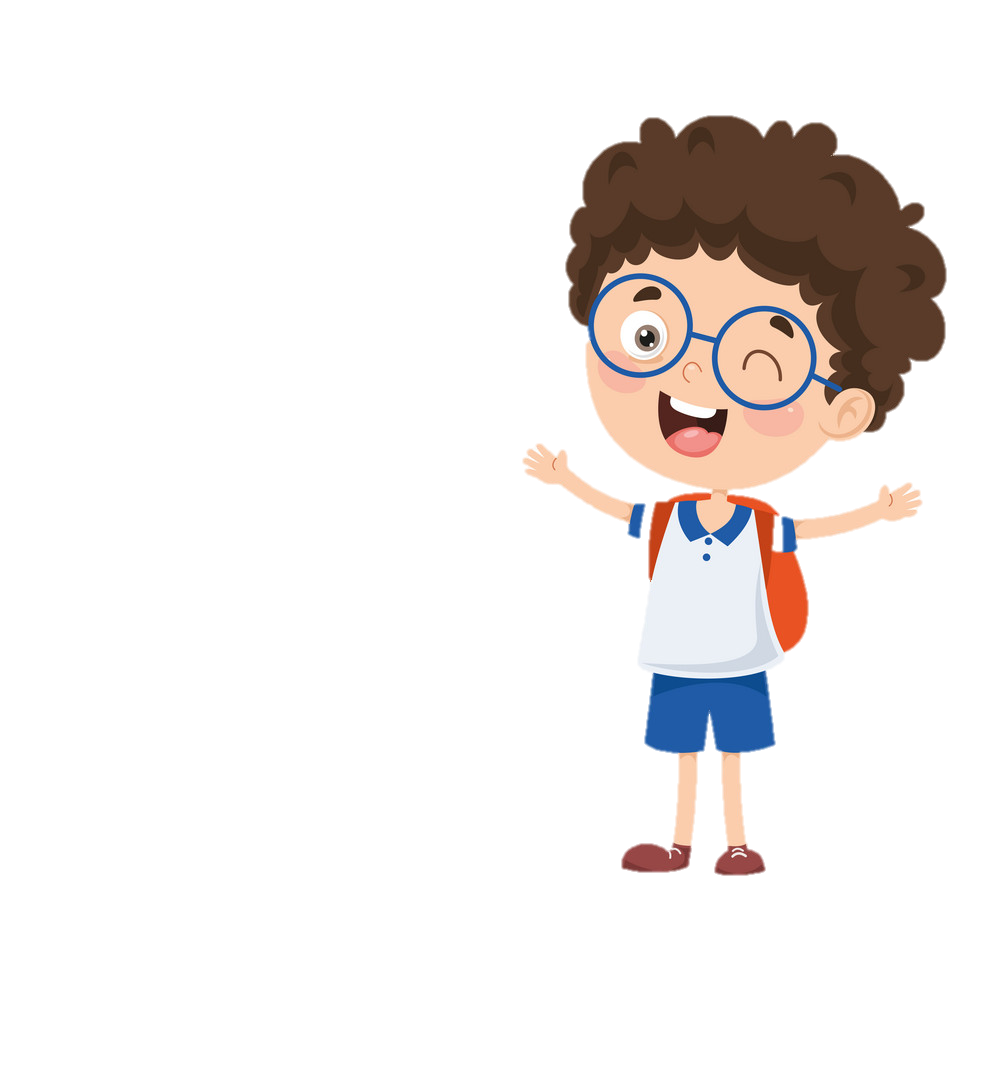 Đồng có ứng dụng gì trong cuộc sống ?
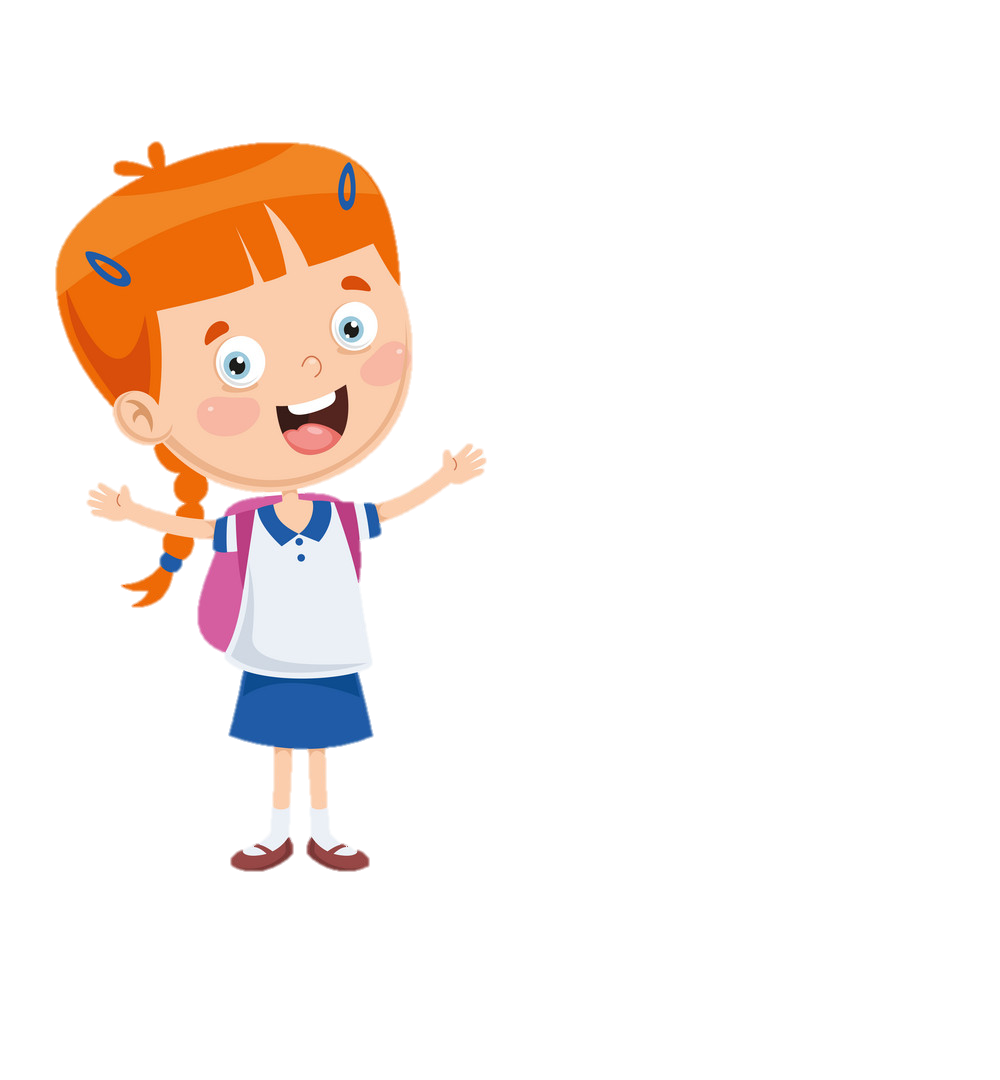 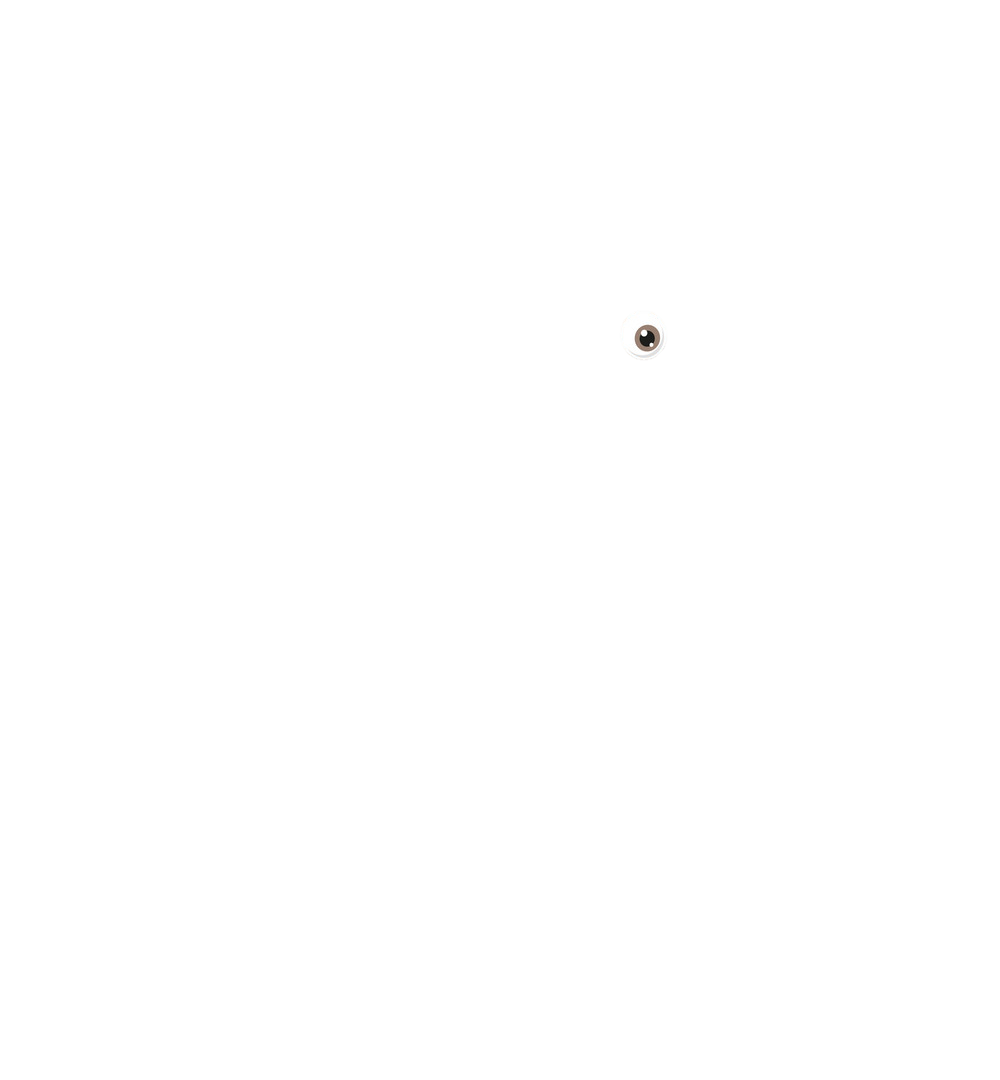 Đồng được sử dụng làm đồ điện, dây điện, bộ phận ô tô, tàu biển. Hợp kim của đồng dùng làm các đồ dùng gia đình như nồi, mâm, nhạc cụ, hoặc chế tạo vũ khí.
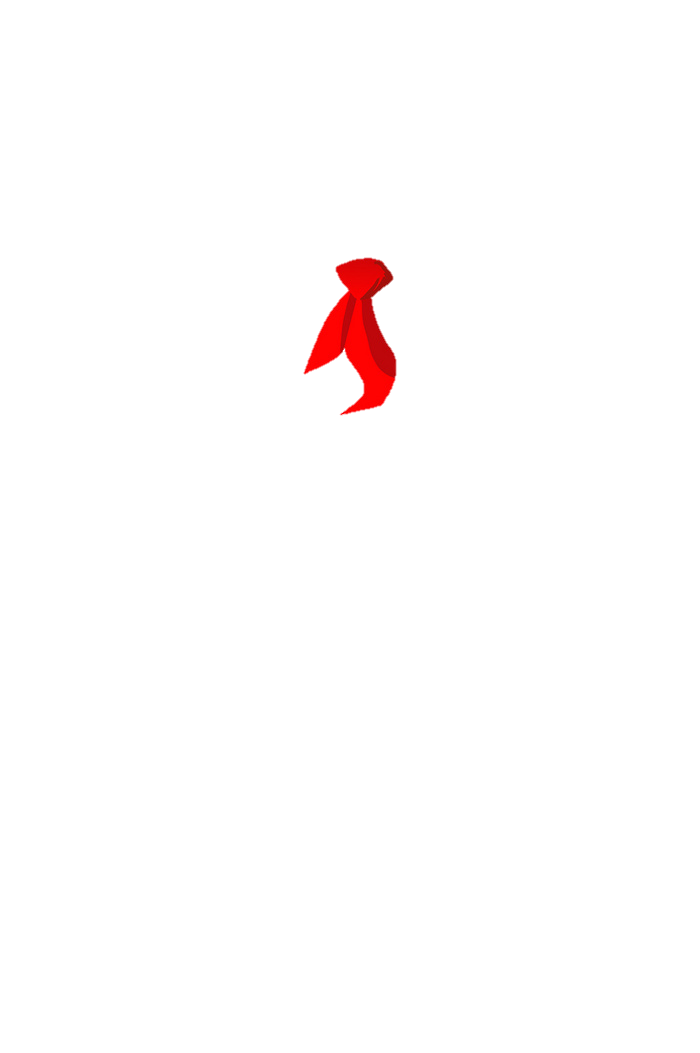 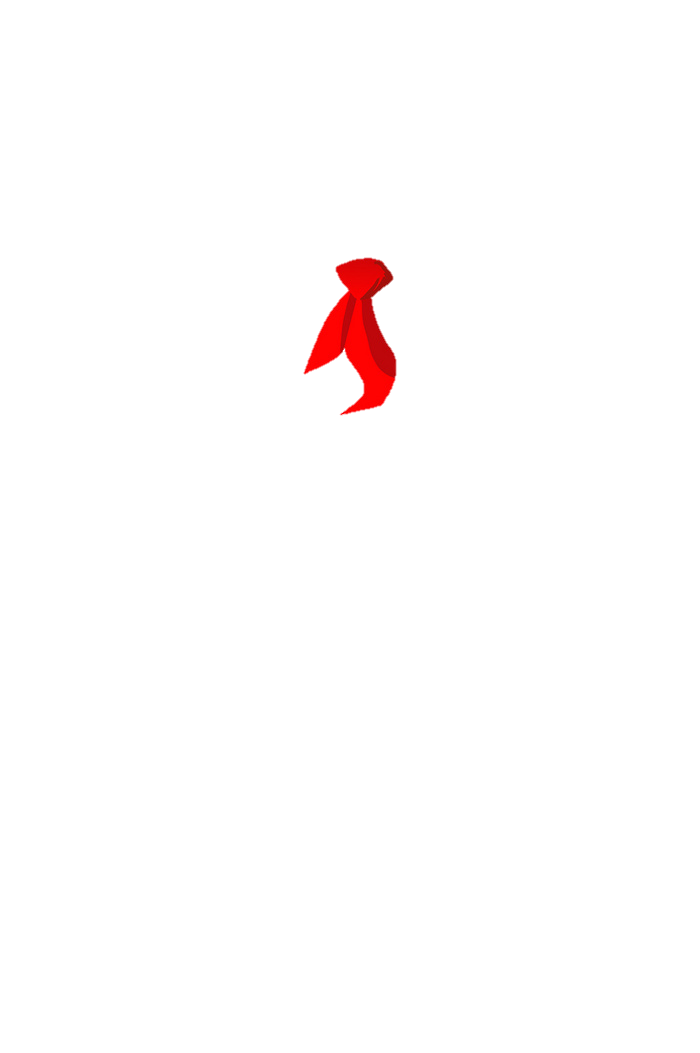 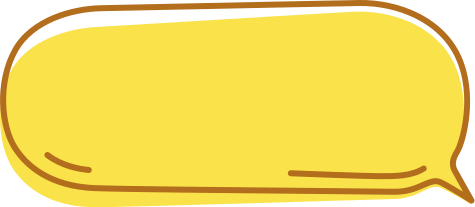 Nêu cách bảo quản một số đồ dùng bằng đồng và hợp kim của đồng trong gia đình.
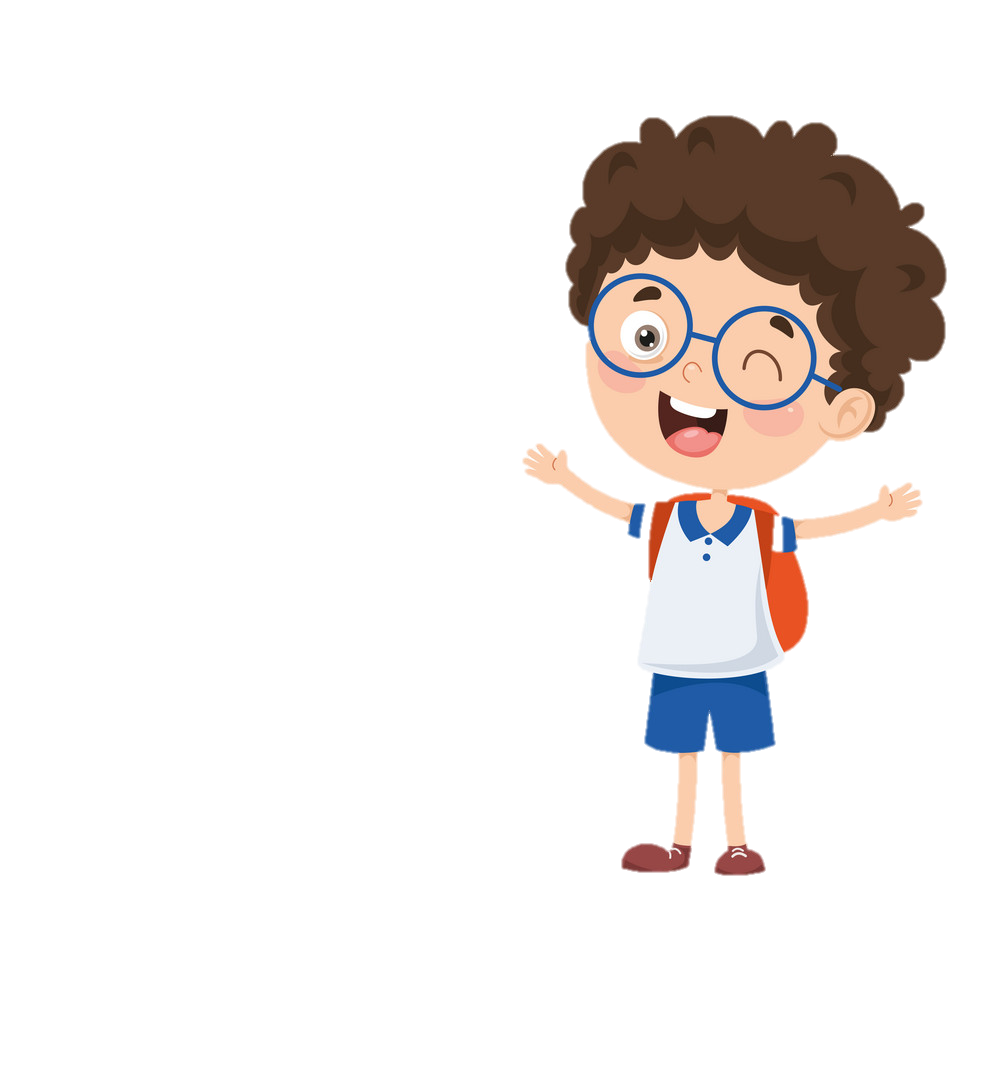 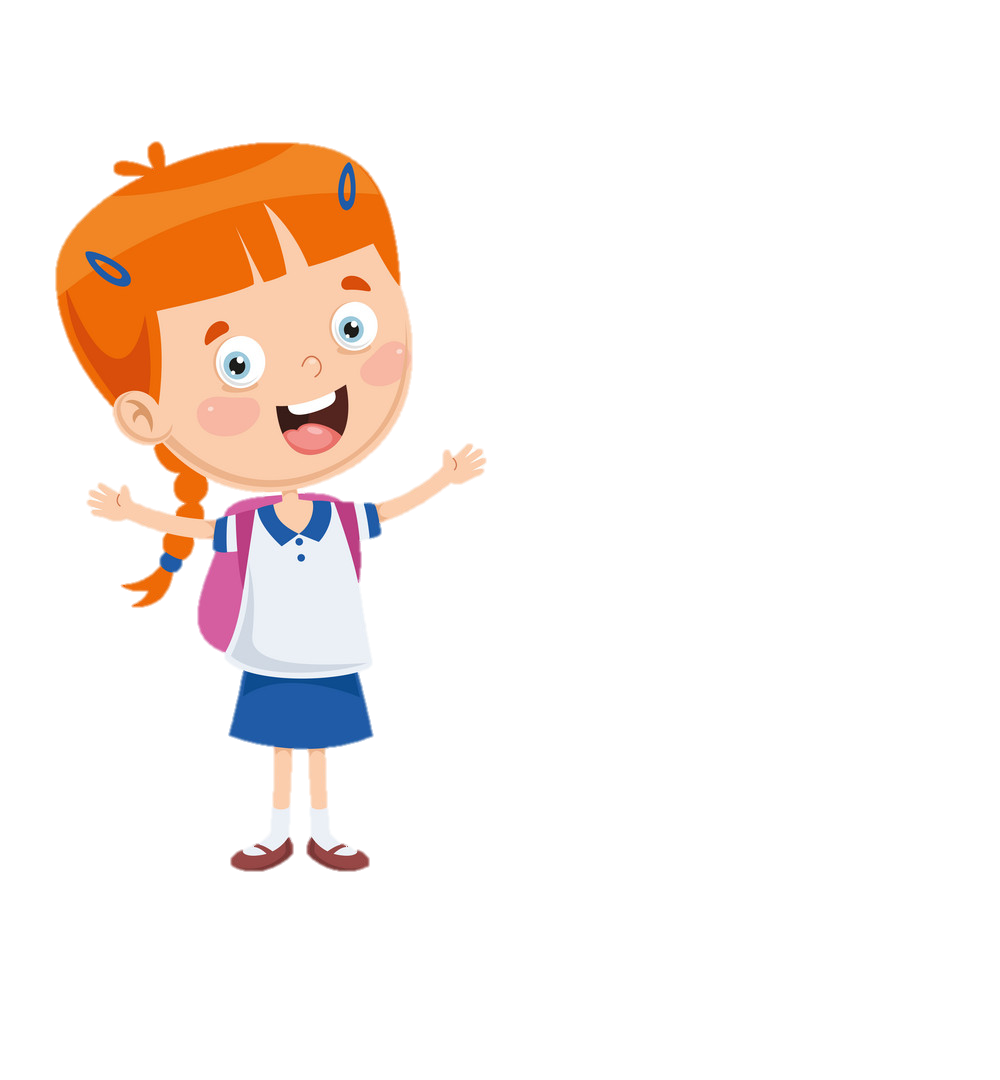 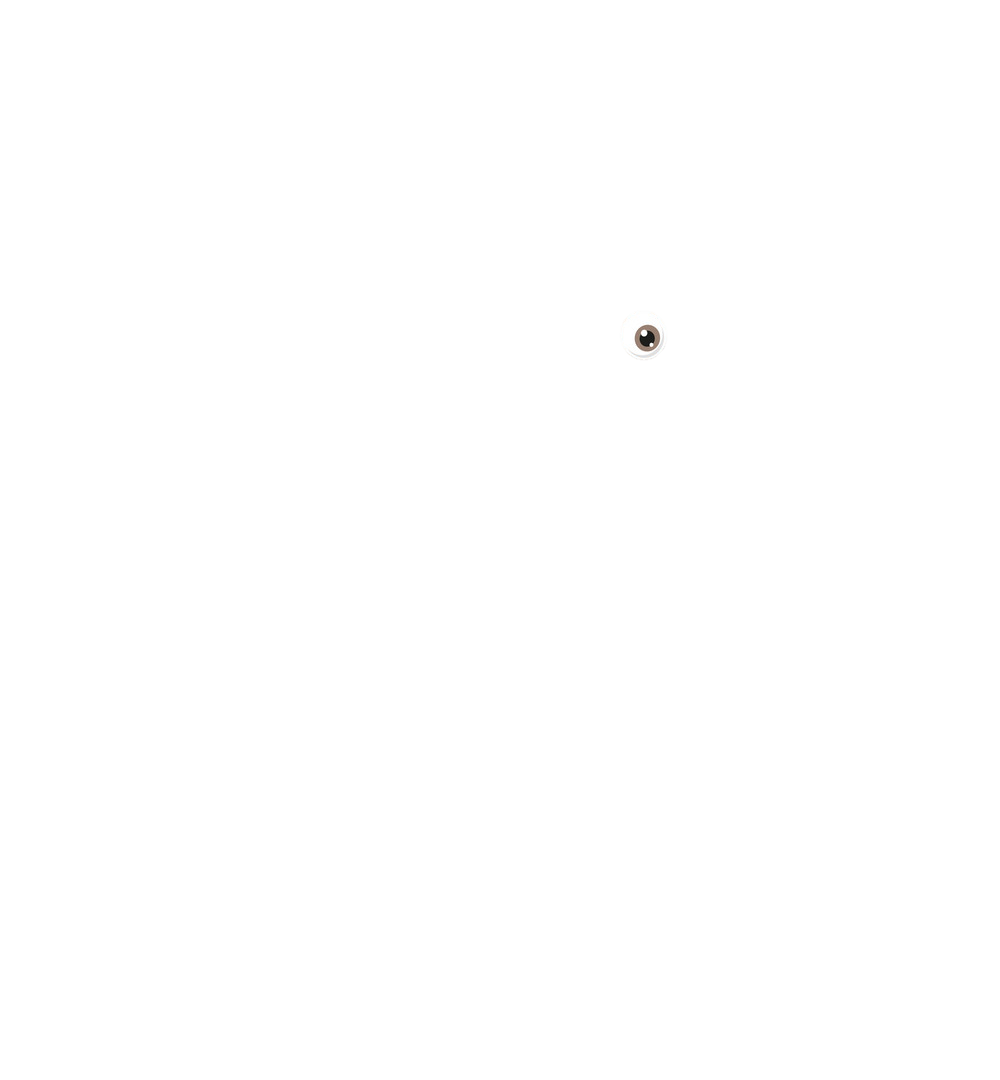 + Các đồ dùng làm bằng đồng, hợp kim của đồng có thể bị xỉn màu vì vậy thỉnh thoảng cần dùng thuốc lau chùi, giúp chúng sáng bóng trở lại.
+ Dùng thuốc đánh đồng để lau chùi làm cho chúng sáng bóng trở lại.
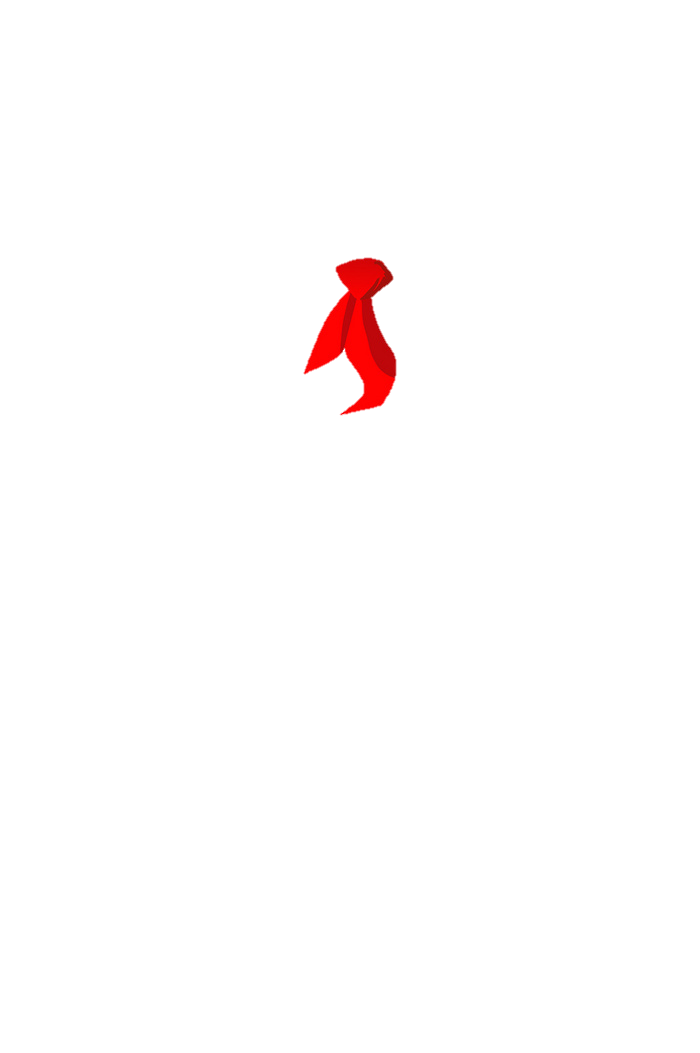 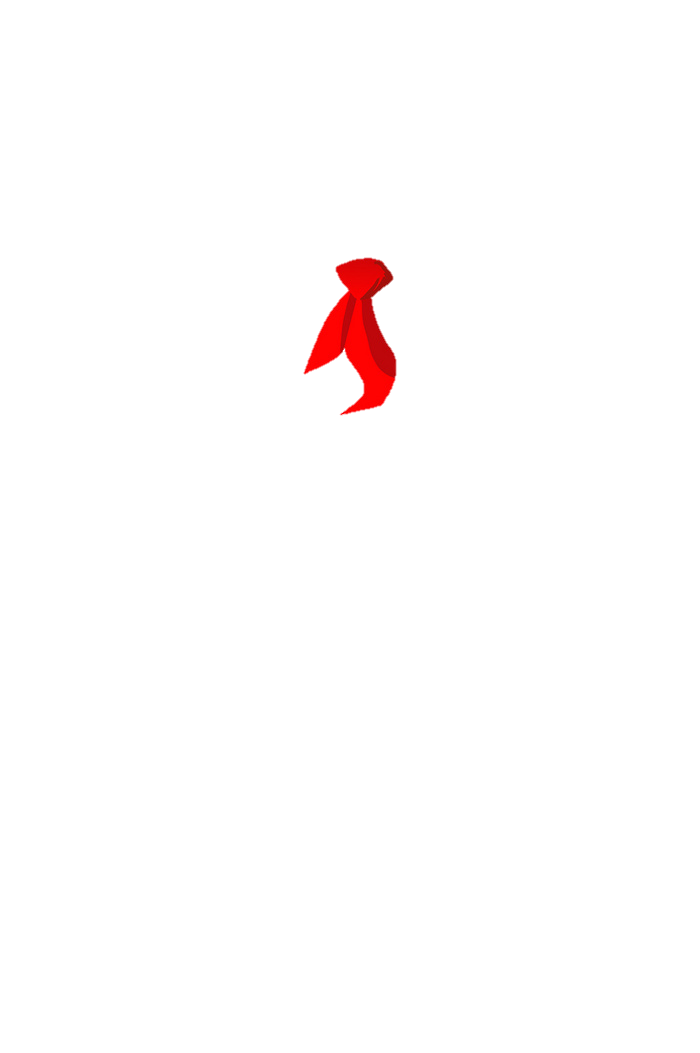 HÌNH THÀNH
KIẾN THỨC
VIDEO 1
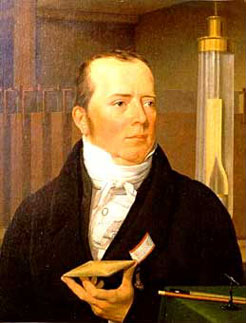 Nguyên tố Nhôm được nhà vật lí người Đan Mạch Hans Christian Oersted tìm ra vào năm 1825 thông qua việc chiết xuất từ oxit nhôm (Al2O3)
Hans Christian Orsted
(1777-1851)
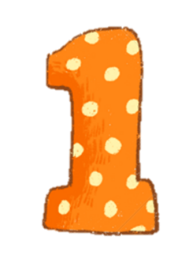 Nhận biết các đồ vật làm bằng nhôm
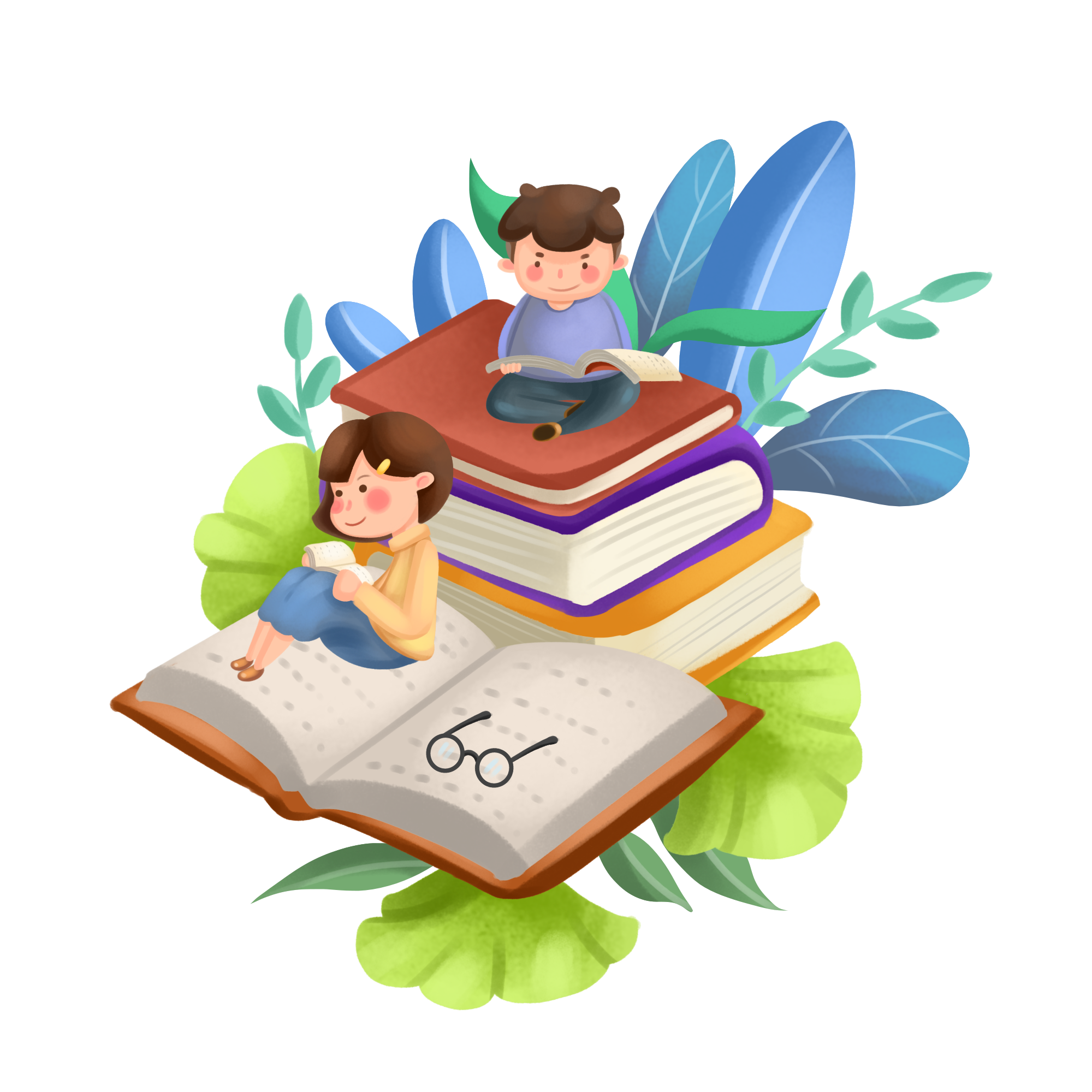 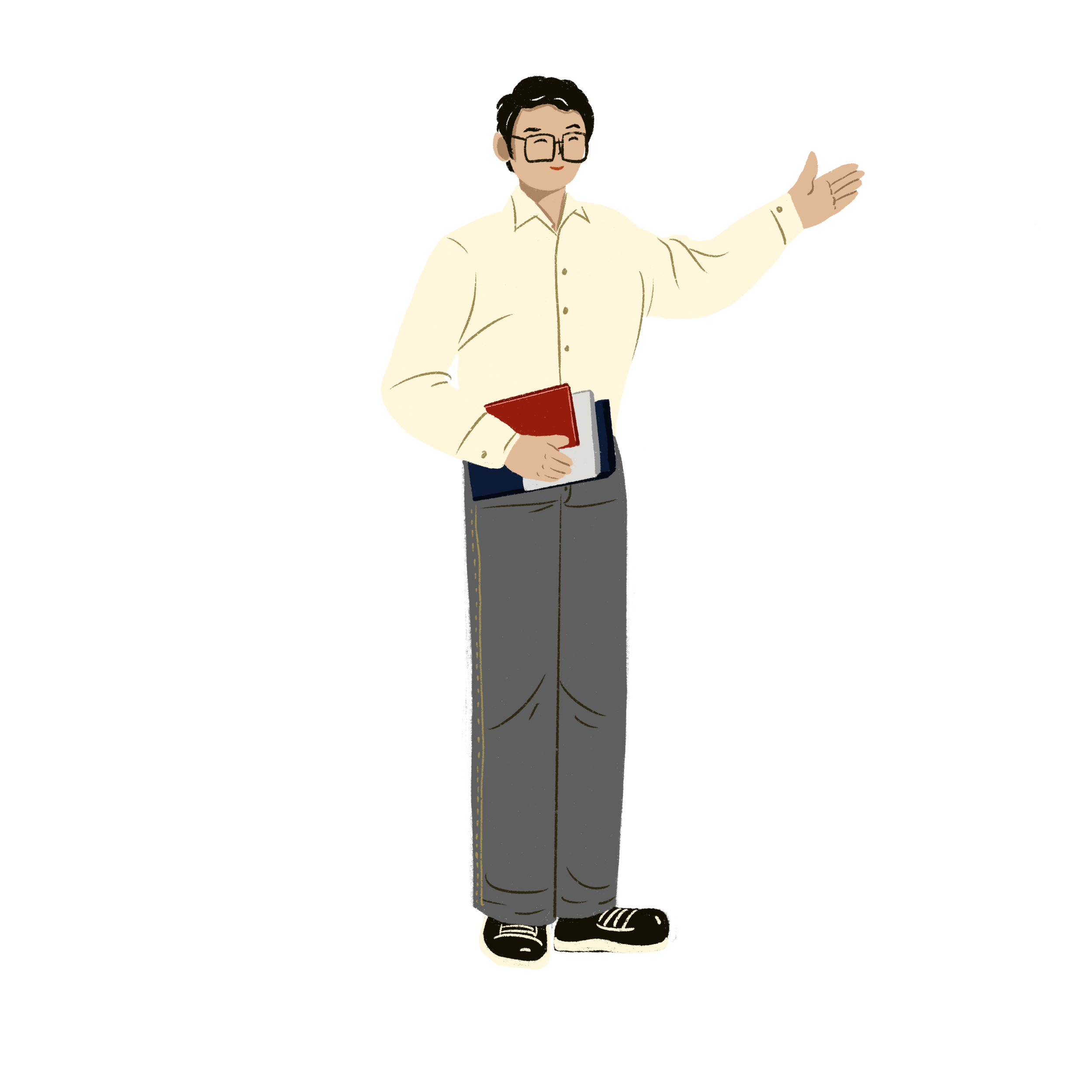 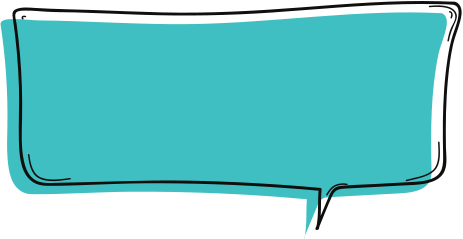 Em hãy kể một số đồ dùng làm bằng Nhôm ?
Đồ dùng nhà bếp và sinh hoạt
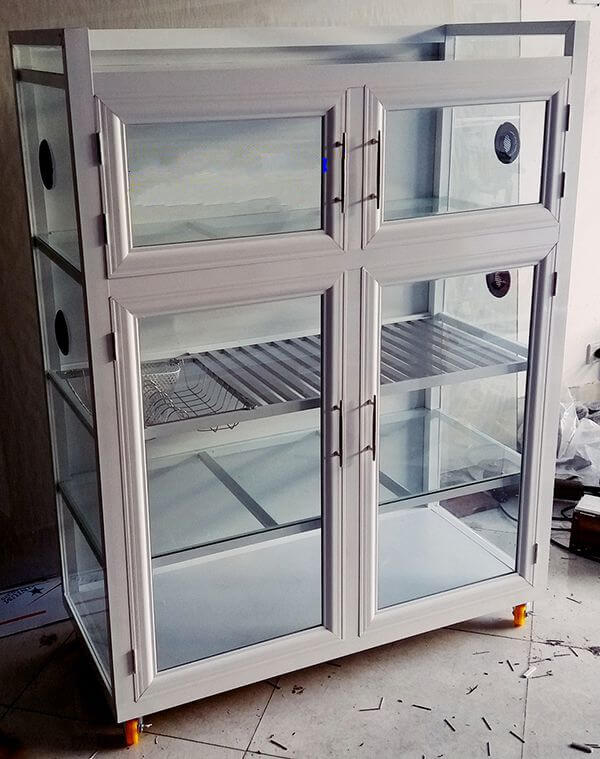 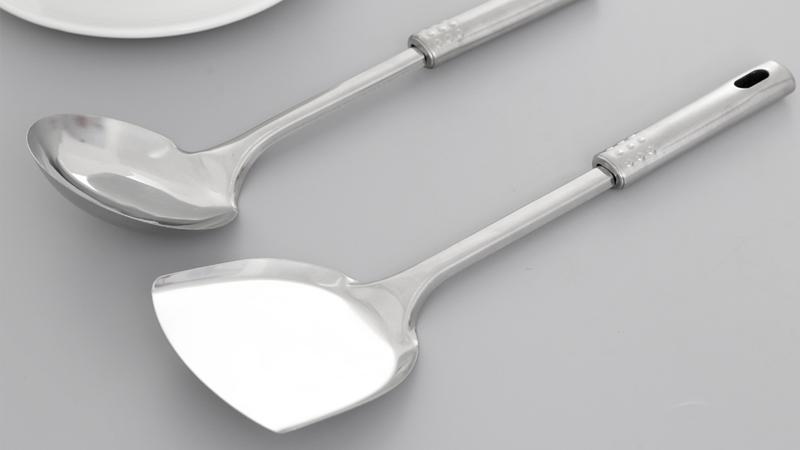 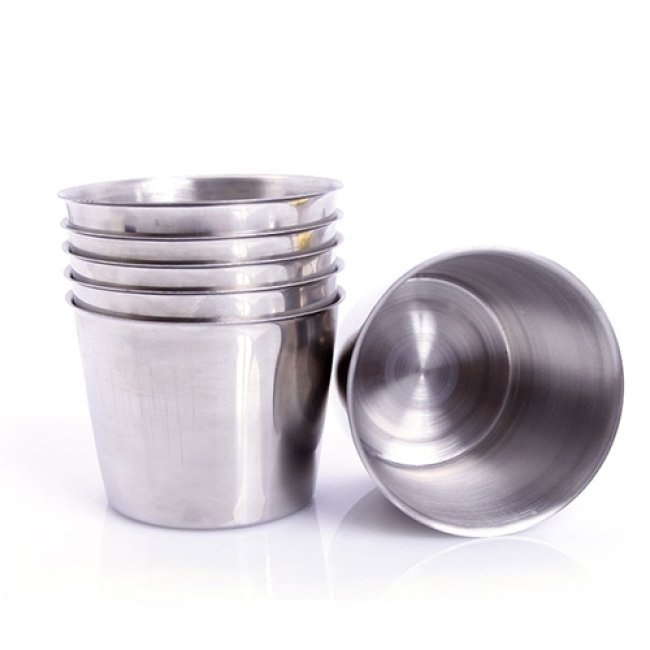 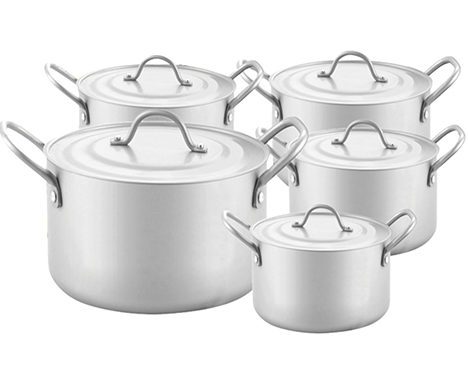 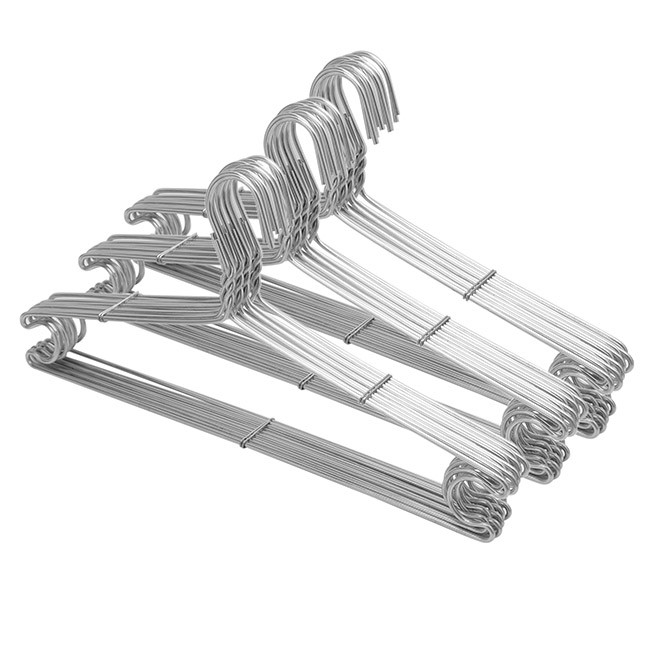 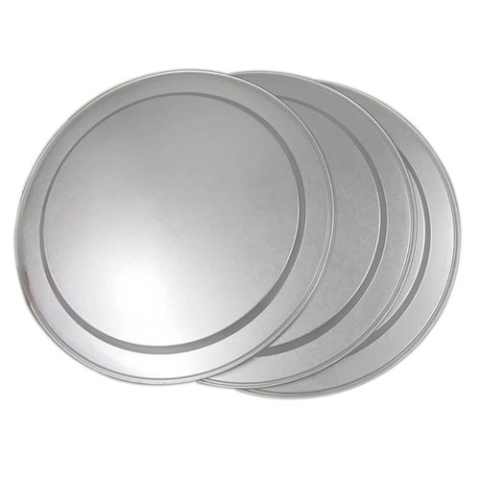 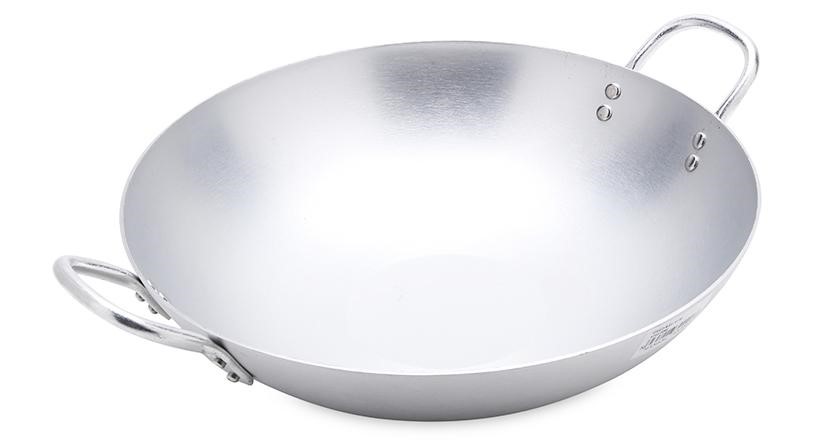 Làm cần ăng ten và
 một số dụng cụ máy móc.
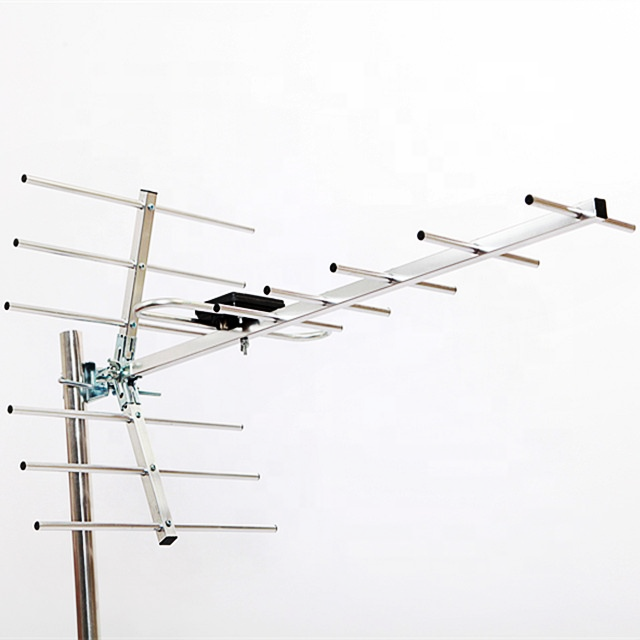 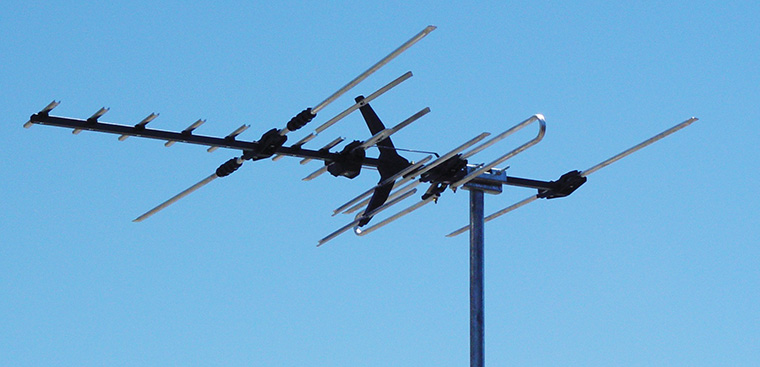 Làm tay lái xe đạp, 
thang nhôm và cửa sổ.
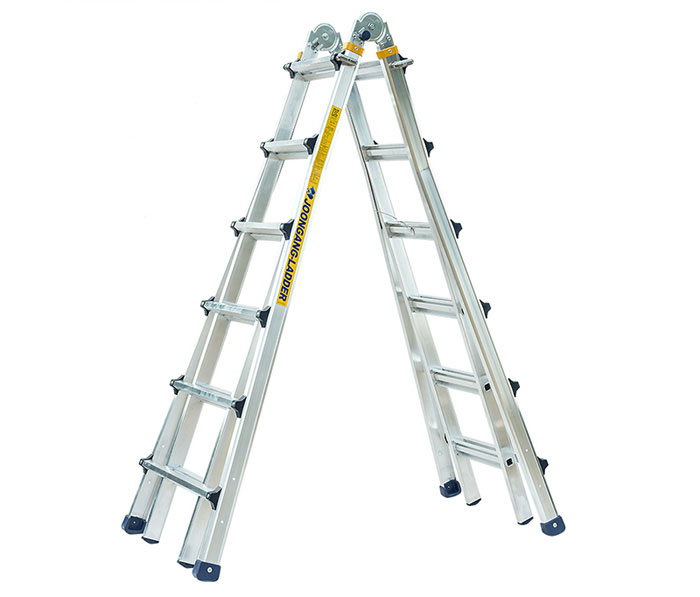 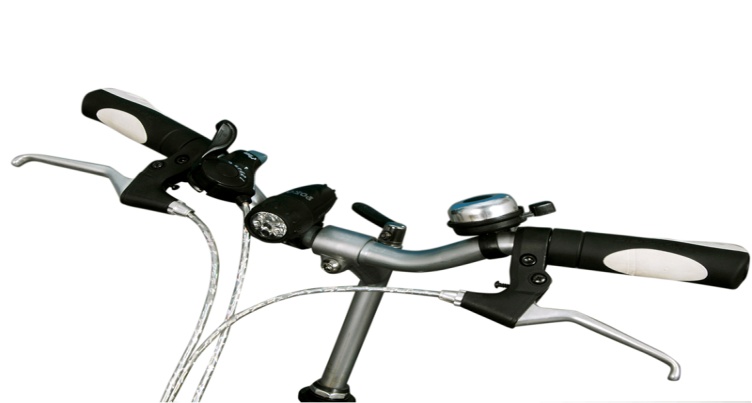 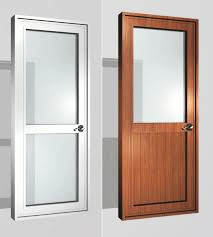 Làm vỏ của nhiều loại đồ hộp
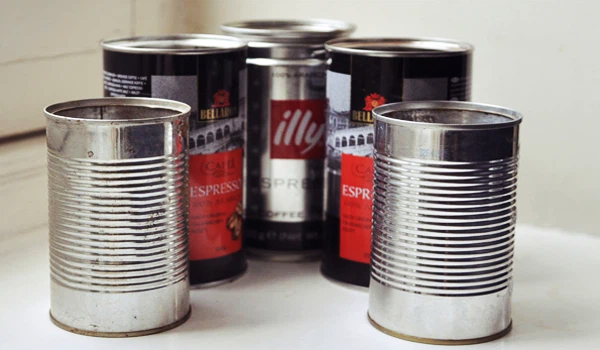 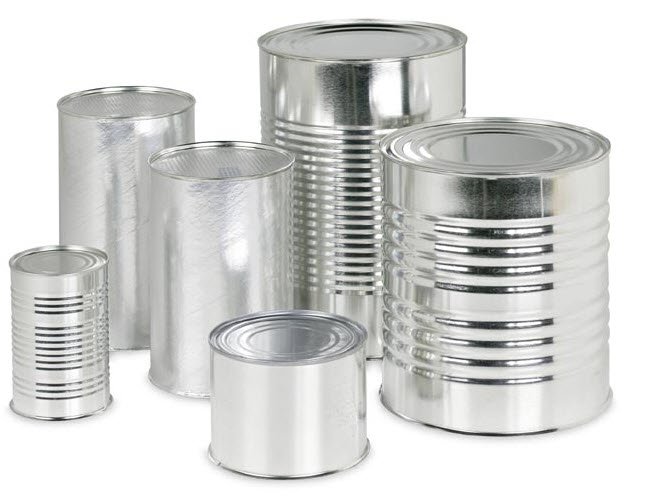 Một số bộ phận của các phương tiện giao thông: 
tàu hoả, ô tô, máy bay, tàu thuỷ, tên lửa …
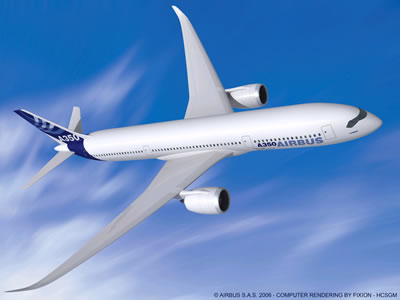 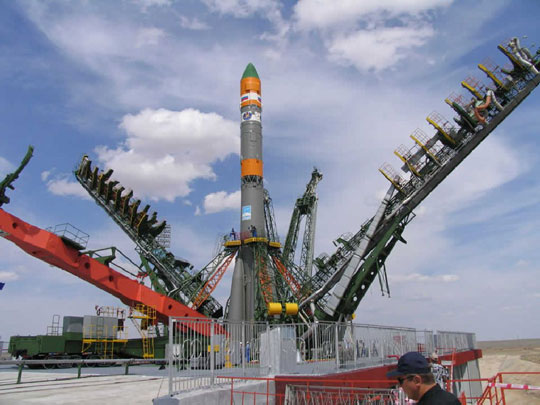 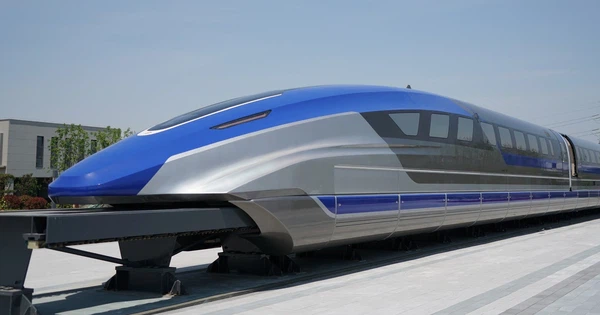 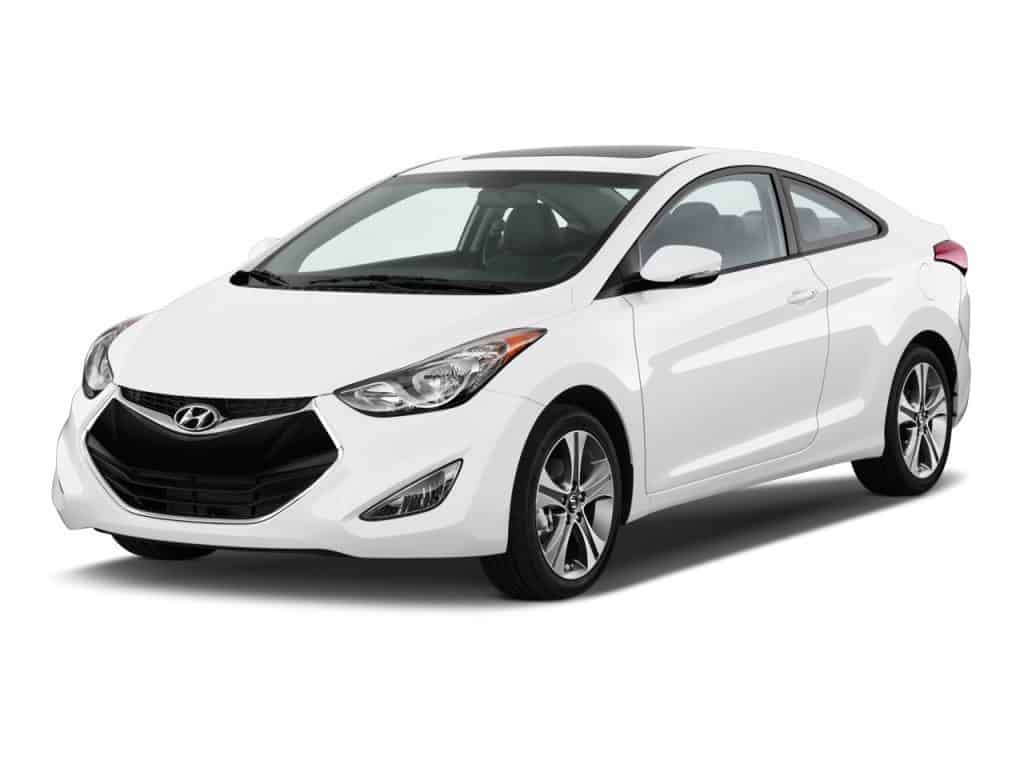 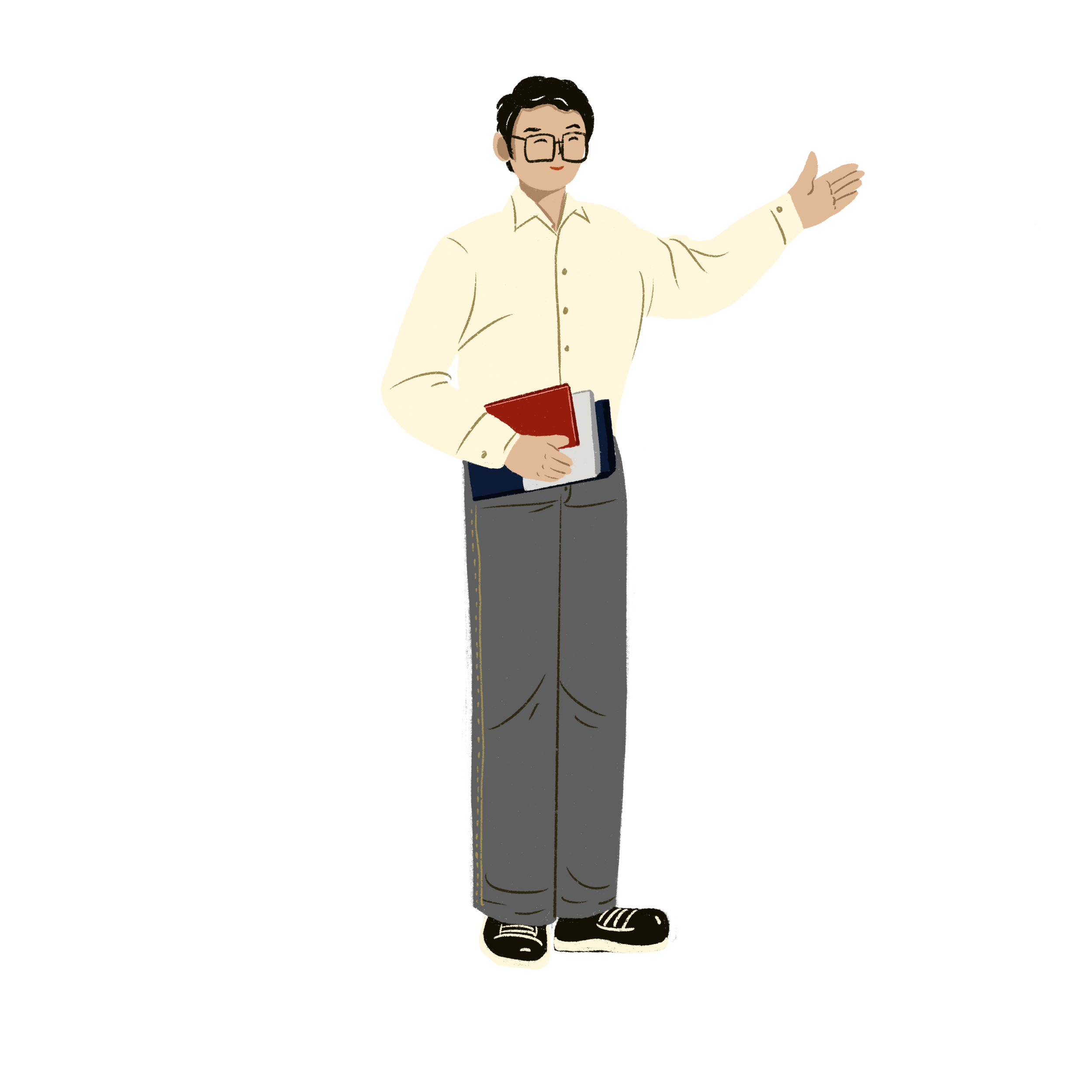 MỘT SỐ ĐỒ DÙNG BẰNG NHÔM
- Nhôm được sử dụng rộng rãi, dùng để chế tạo ra các dụng cụ làm bếp như: xoong, chảo, mâm, thau, thìa,… làm vỏ của nhiều loại đồ hộp ; làm khung cửa và một số bộ phận của các phương tiện giao thông như: tàu hoả, ô tô, máy bay, tàu thuỷ,…
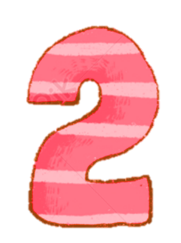 Tìm hiểu
tính chất của nhôm
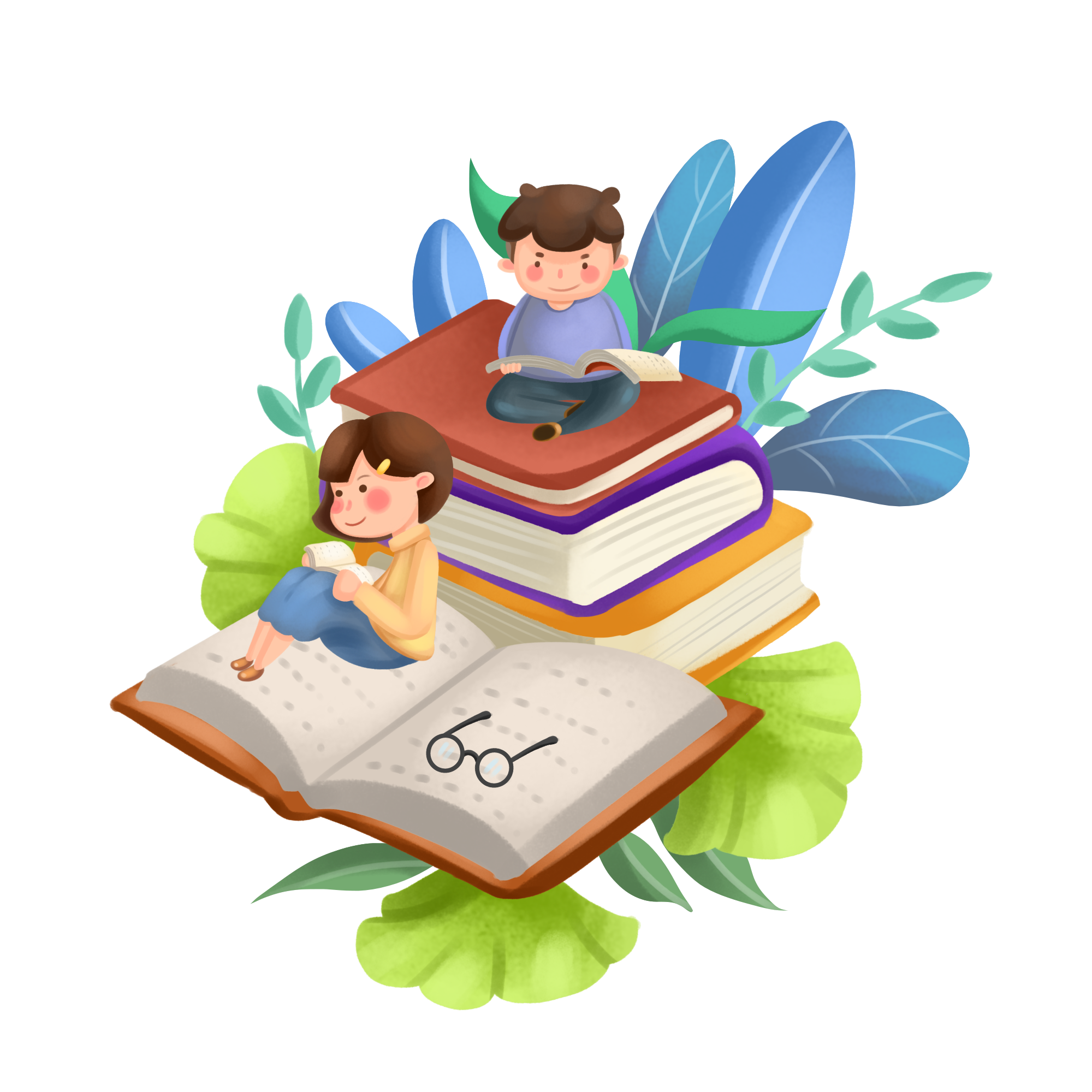 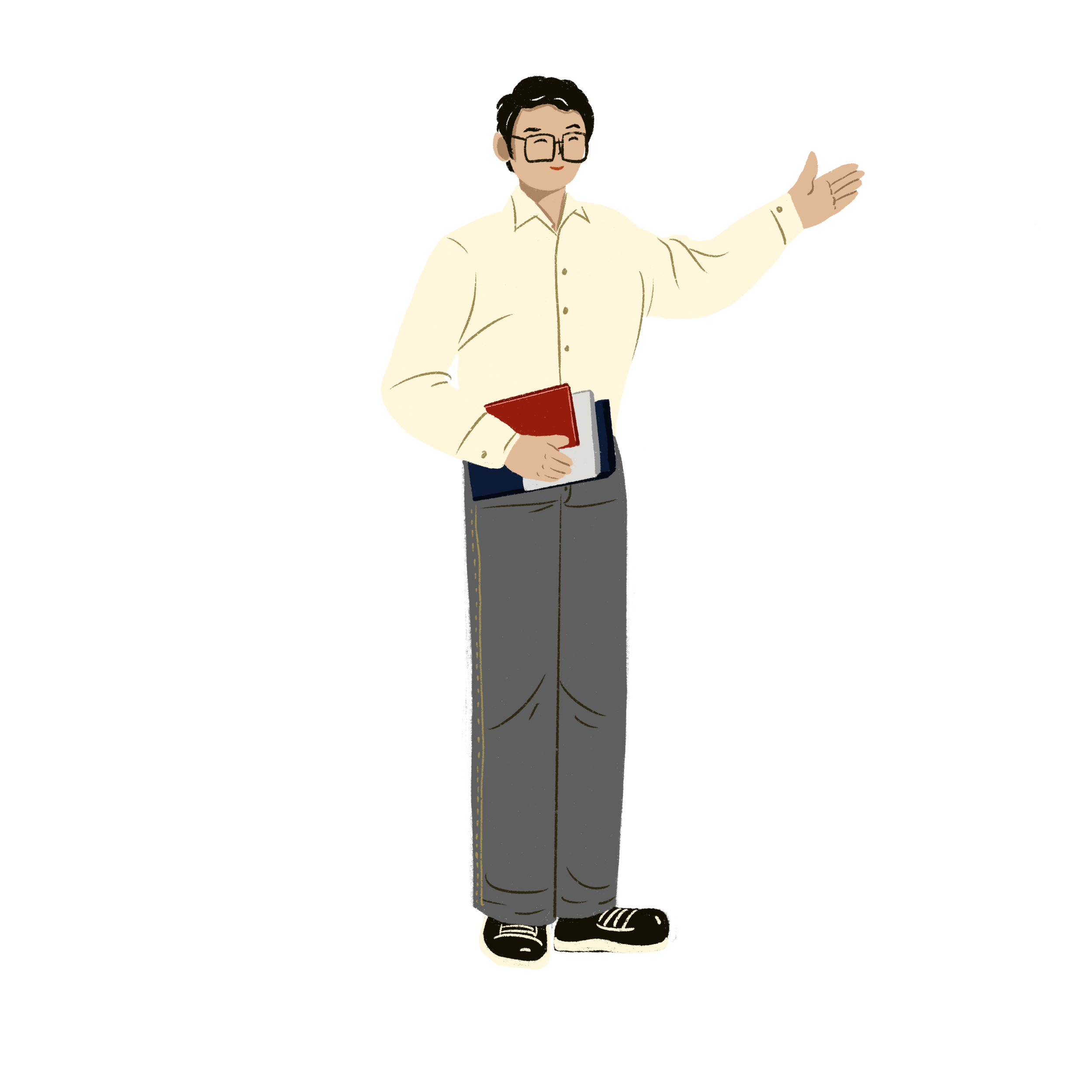 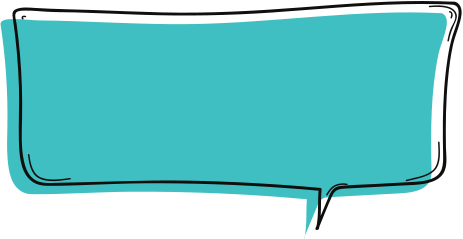 Nhôm có những
tính chất gì ?
Có màu trắng bạc, có ánh kim
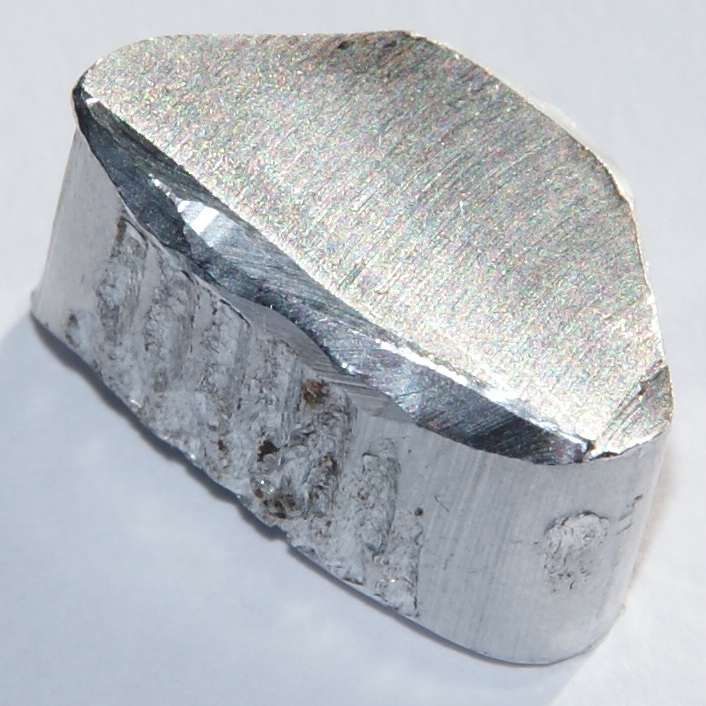 Có thể kéo thành sợi, dát mỏng
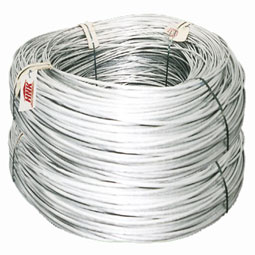 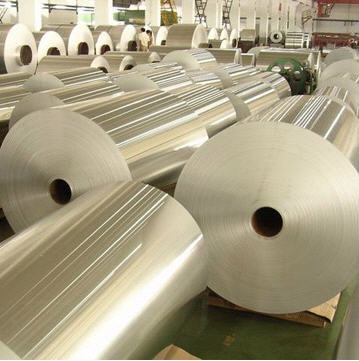 Dẫn điện được dùng làm dây điện
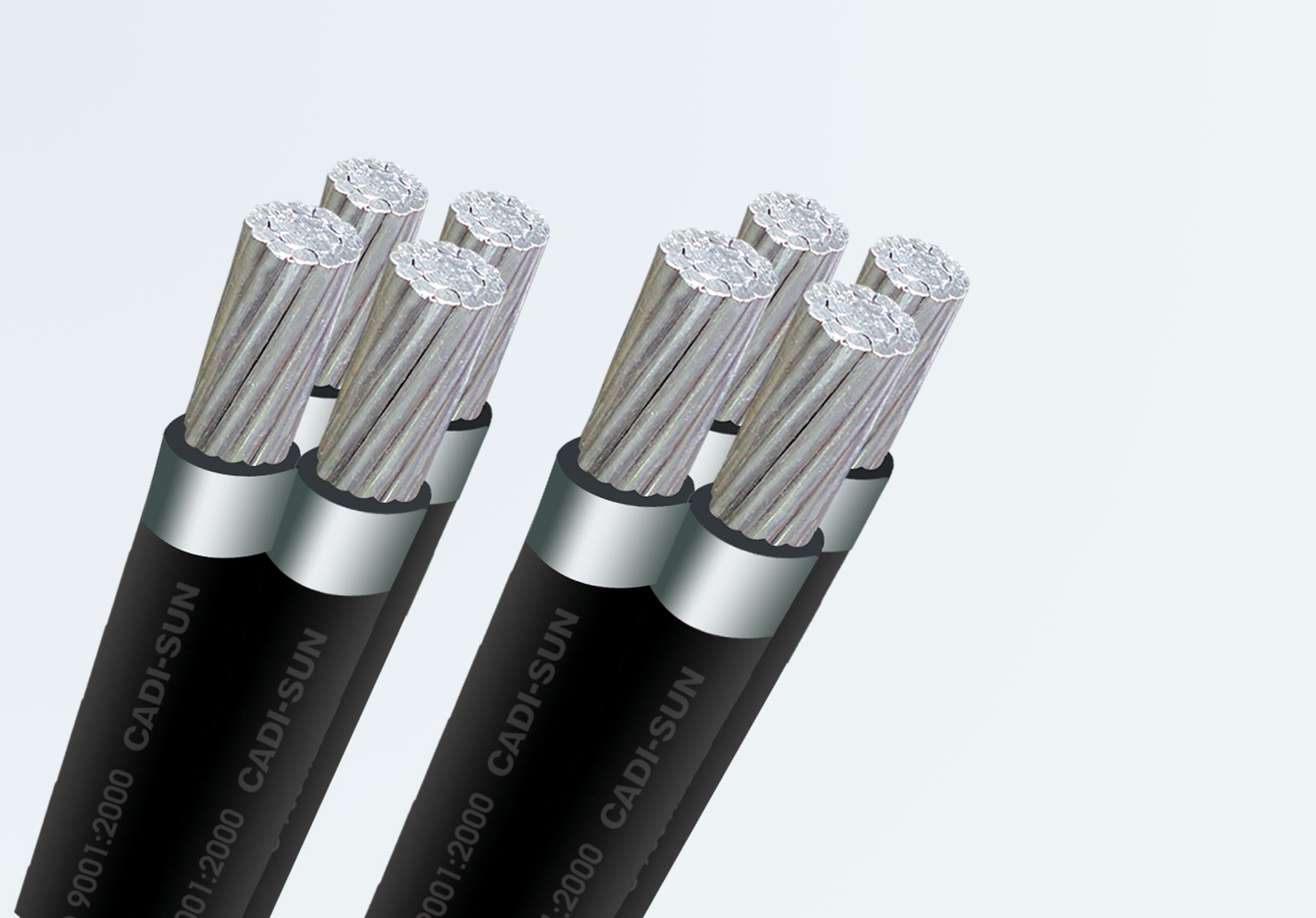 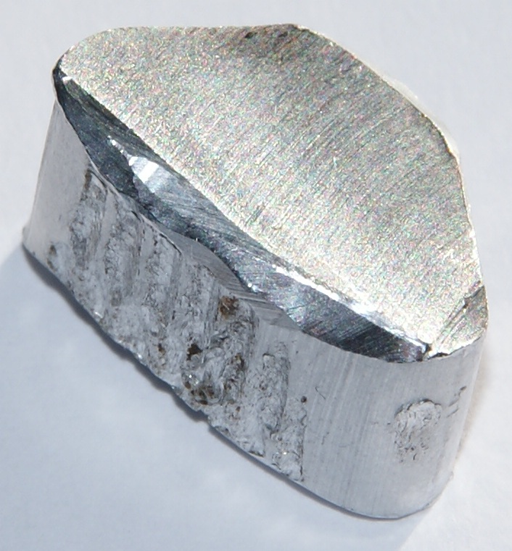 - Được sản xuất từ quặng nhôm.
- Có màu trắng bạc, có ánh kim.
- Nhẹ hơn sắt và đồng.
- Có thể kéo thành sợi, dát mỏng.
- Không bị gỉ nhưng có thể bị một số a-xít ăn mòn.
- Dẫn điện, dẫn nhiệt tốt.
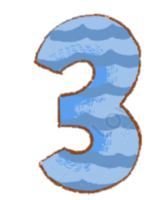 Cách bảo quản đồ dùng bằng nhôm hoặc 
hợp kim của nhôm
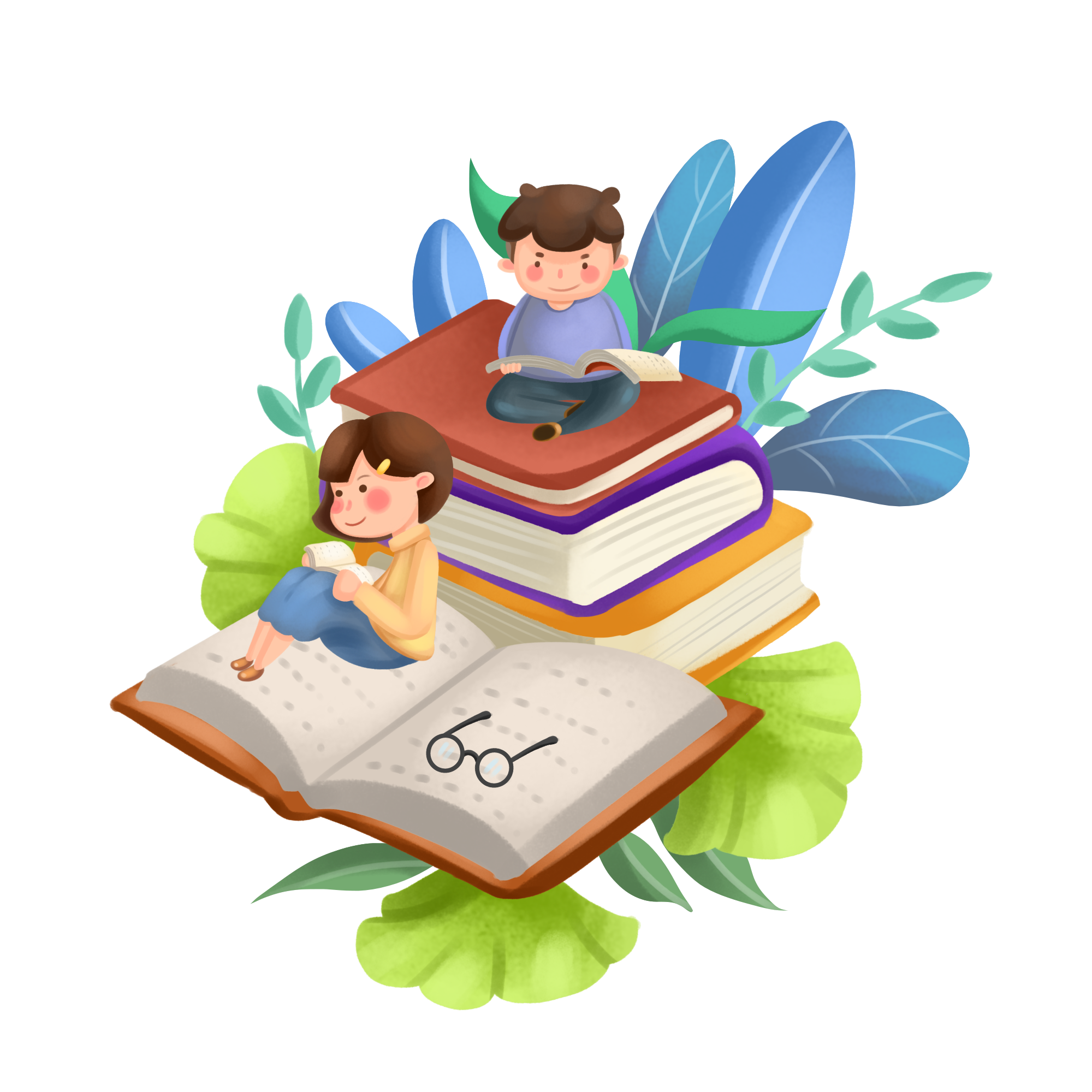 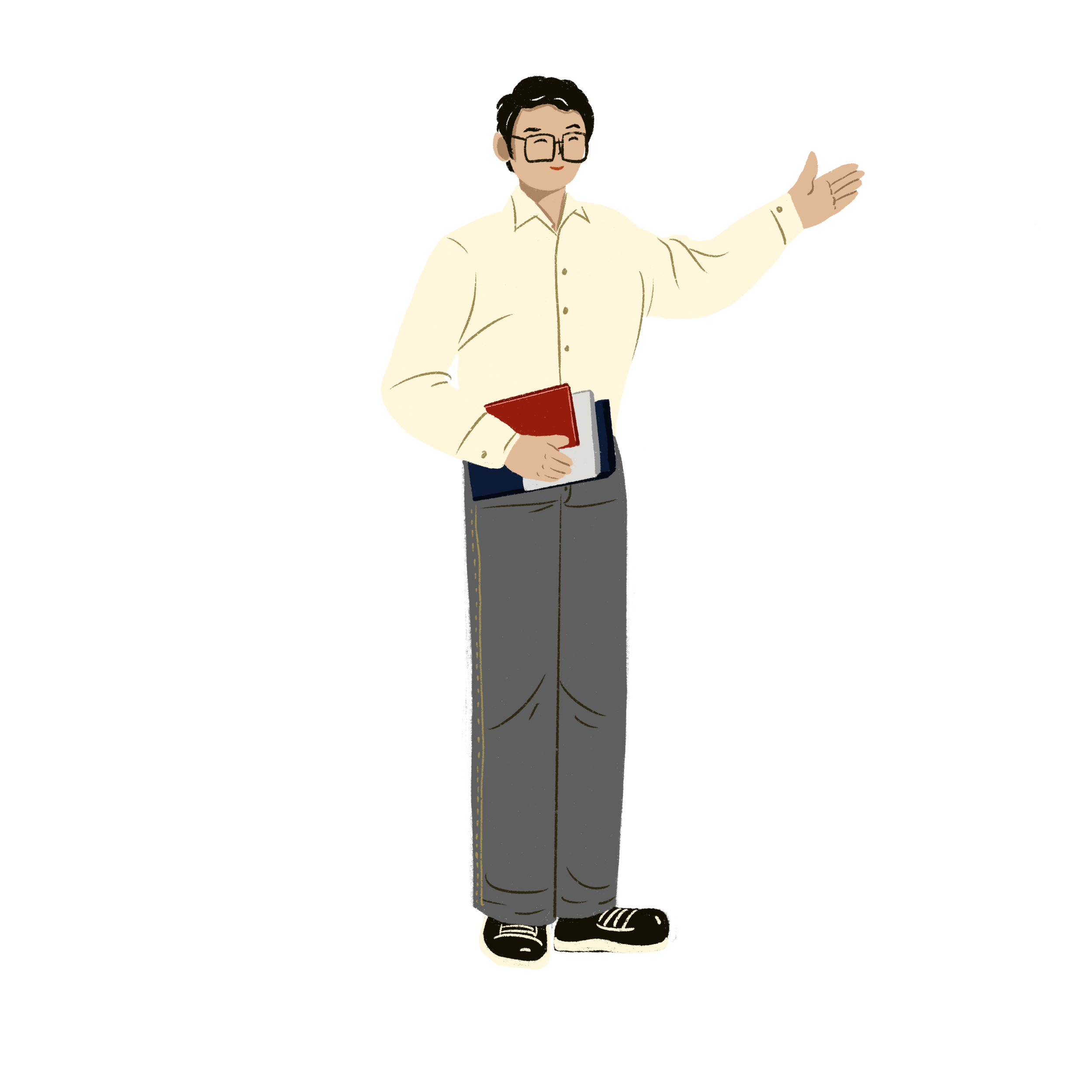 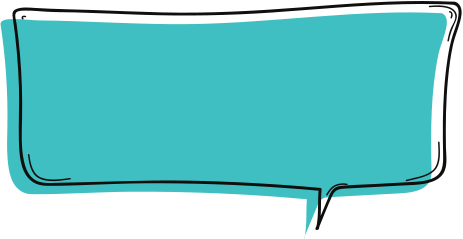 Nhà em có đồ dùng nào làm từ nhôm? Hãy nêu cách bảo quản của gia đình mình?
- Khi sử dụng đồ dùng bằng nhôm hoặc hợp kim nhôm cần lưu ý không nên đựng thức ăn có vị chua lâu, vì nhôm dễ bị axit ăn mòn.
- Không dùng tay không để bưng, bê các dụng cụ đang nấu thức ăn vì nhôm dẫn nhiệt tốt, dễ bị bỏng.
- Đồ dùng bằng nhôm dùng xong phải rửa sạch, để nơi khô ráo, khi bưng bê các đồ dùng bằng nhôm phải nhẹ nhàng vì chúng dễ bị cong, vênh, méo.
Ghi nhớ
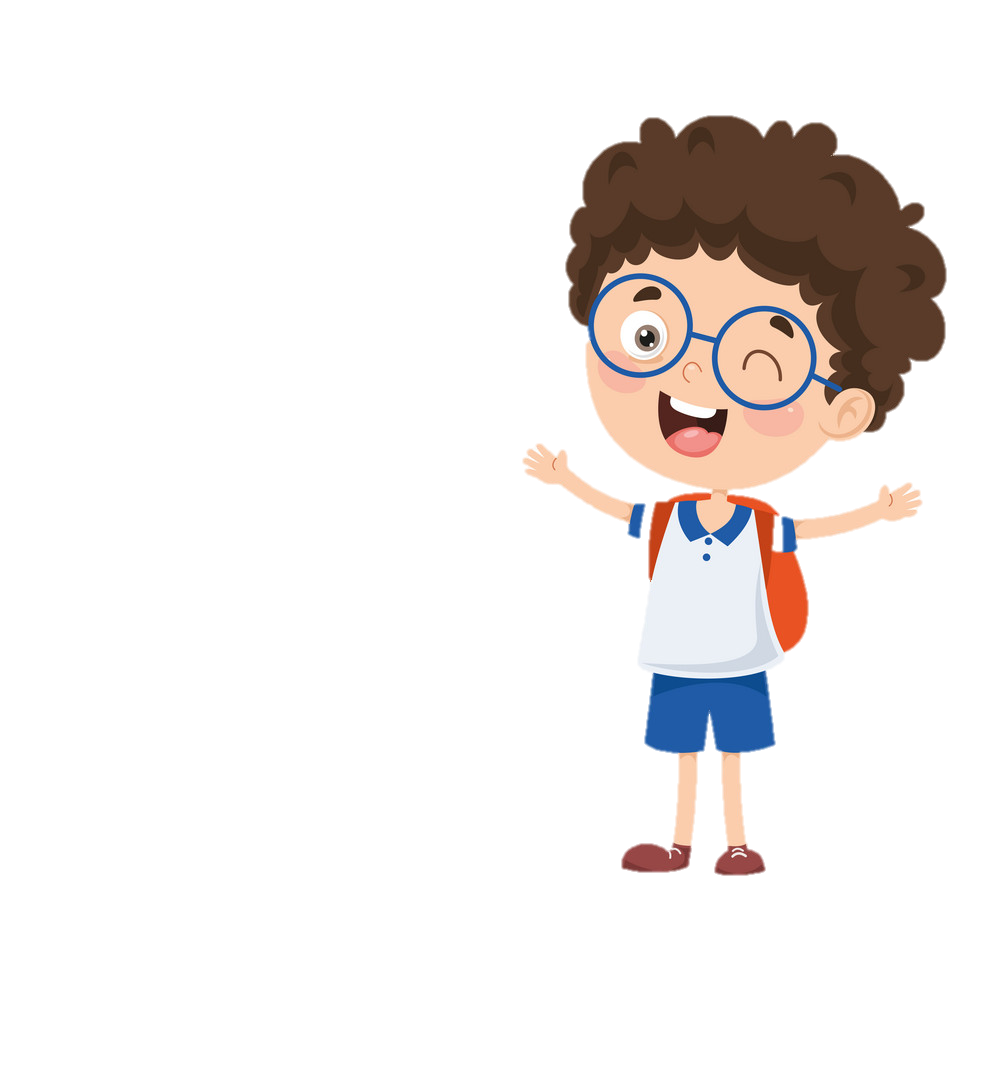 - Nhôm được sản xuất từ quặng nhôm.
- Nhôm là kim loại màu trắng bạc, có ánh kim, nhẹ hơn sắt và đồng ; có thể kéo thành sợi, dát mỏng. Nhôm không bị gỉ, tuy nhiên một số a-xít có thể ăn mòn nhôm. Nhôm có tính dẫn nhiệt, dẫn điện tốt.
- Hợp kim của nhôm với một số kim loại khác như đồng, kẽm có tính chất bền vững, rắn chắc hơn nhôm.
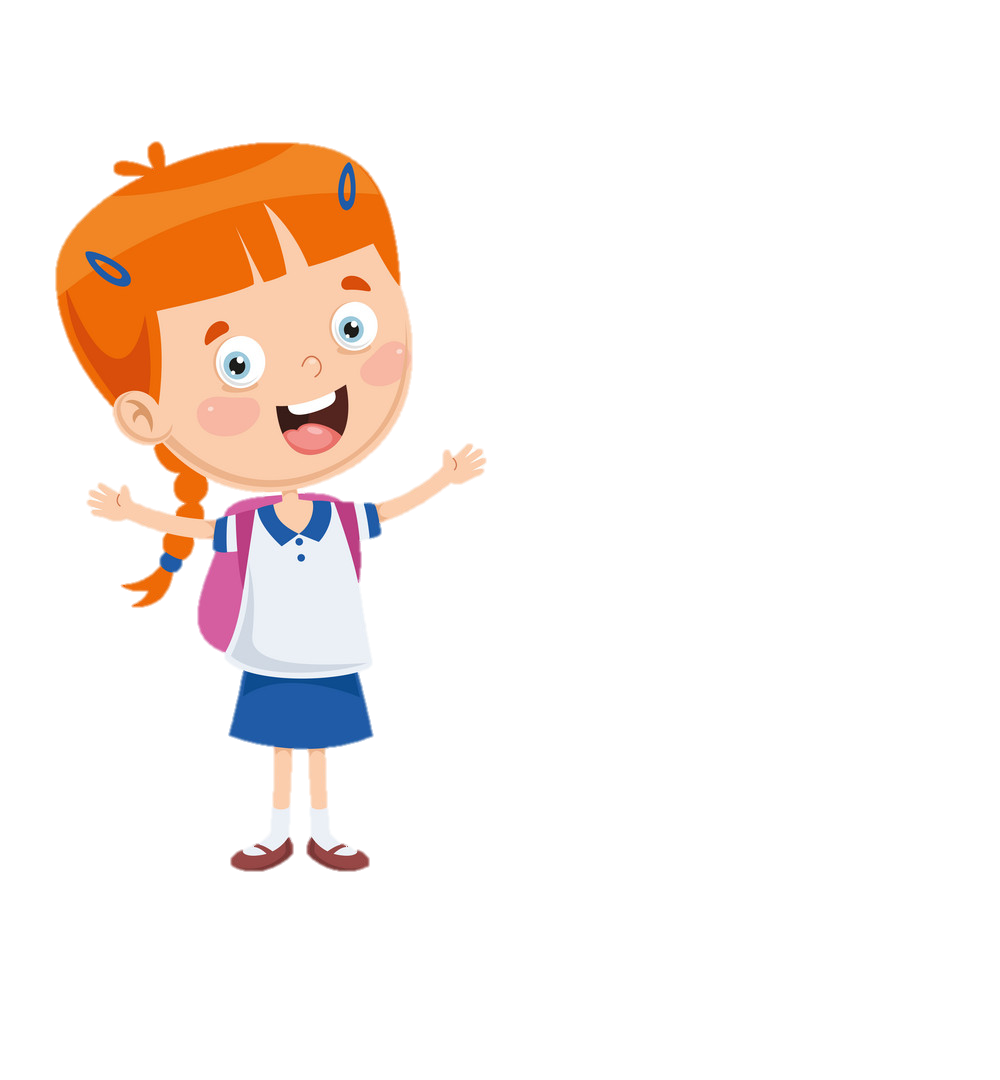 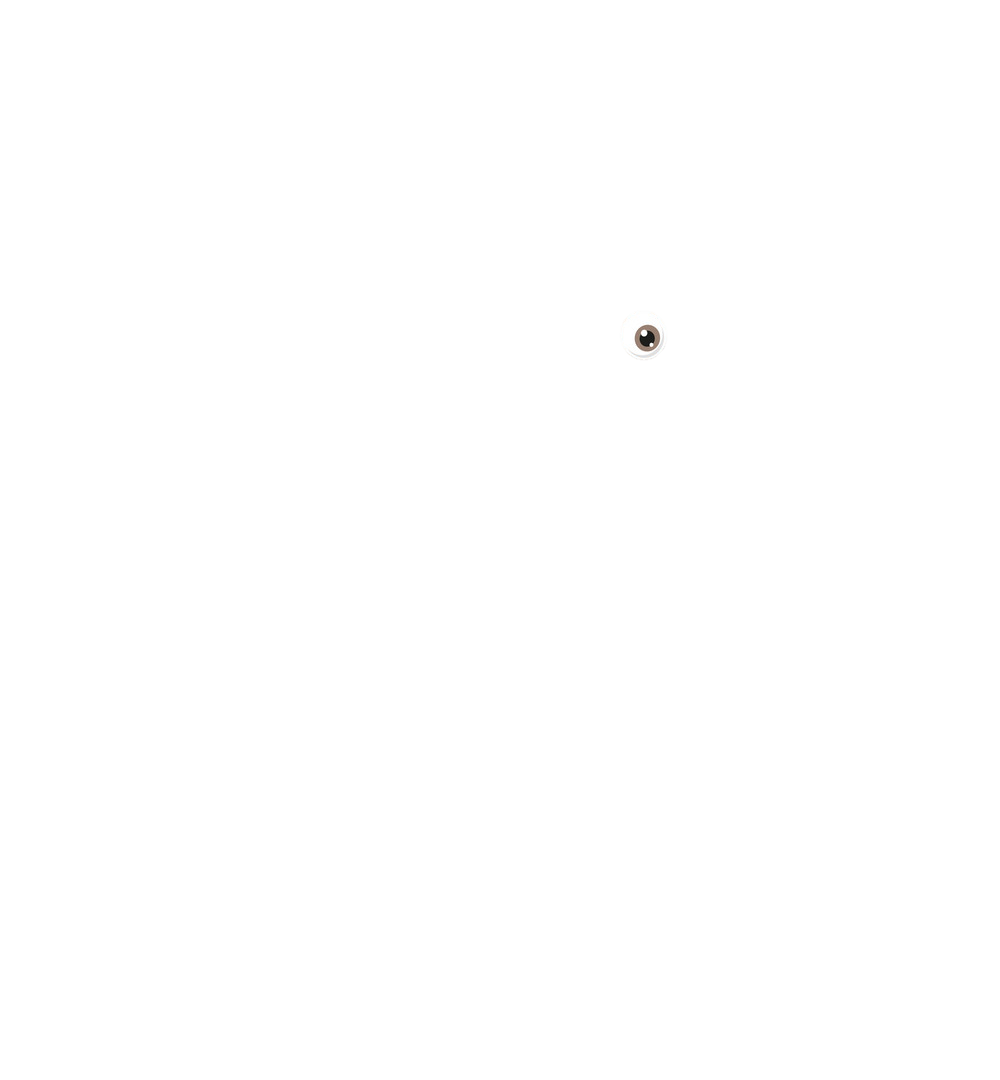 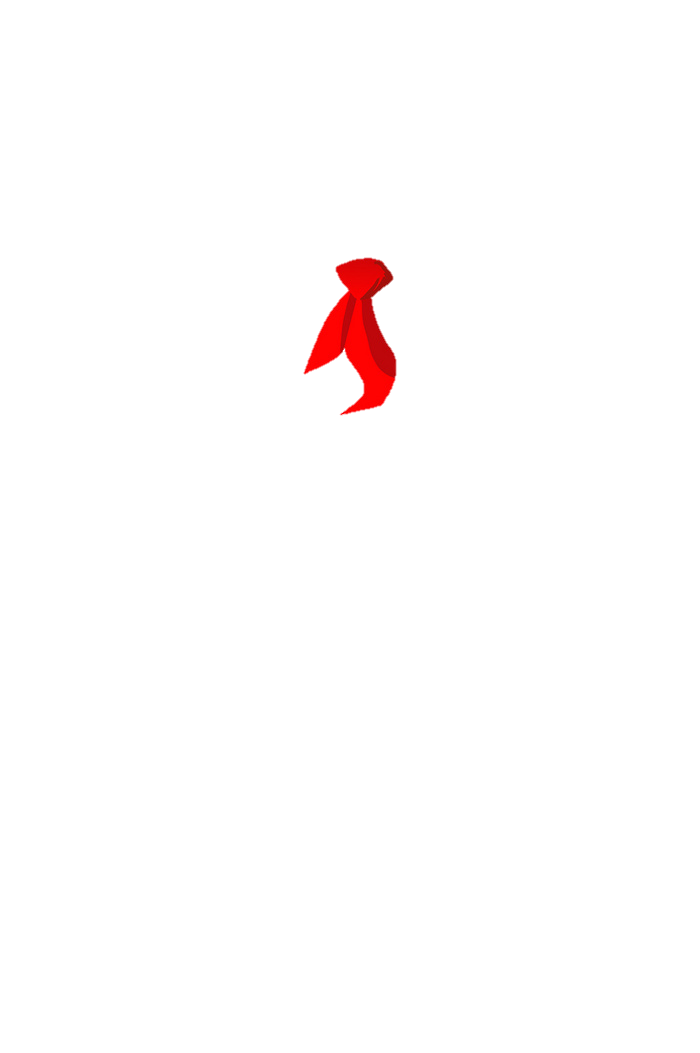 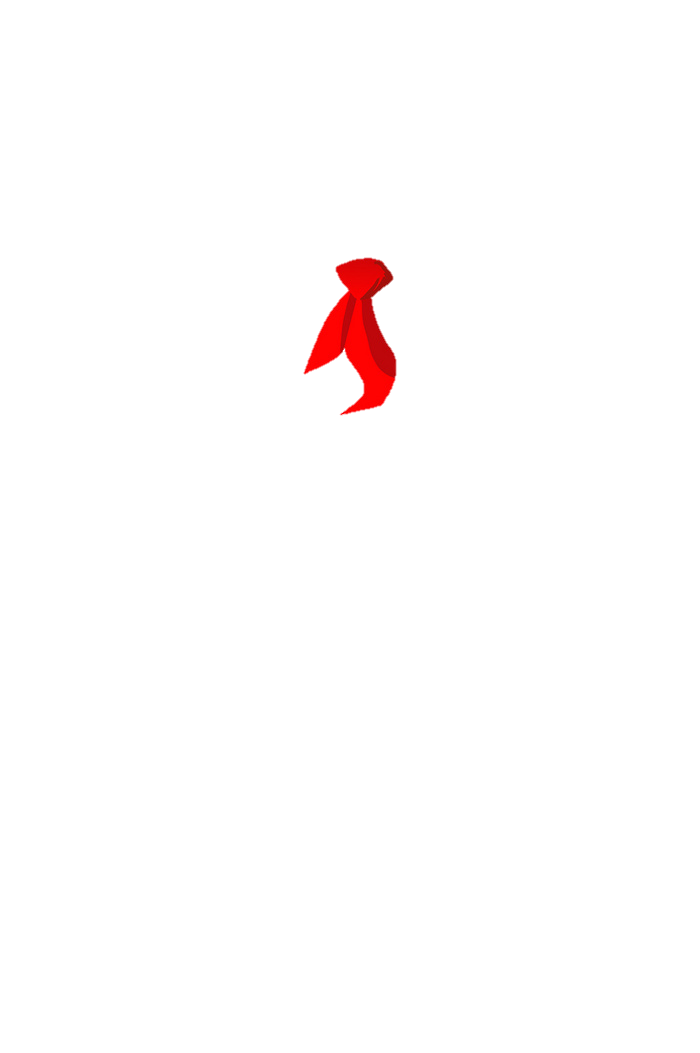 LIÊN HỆ
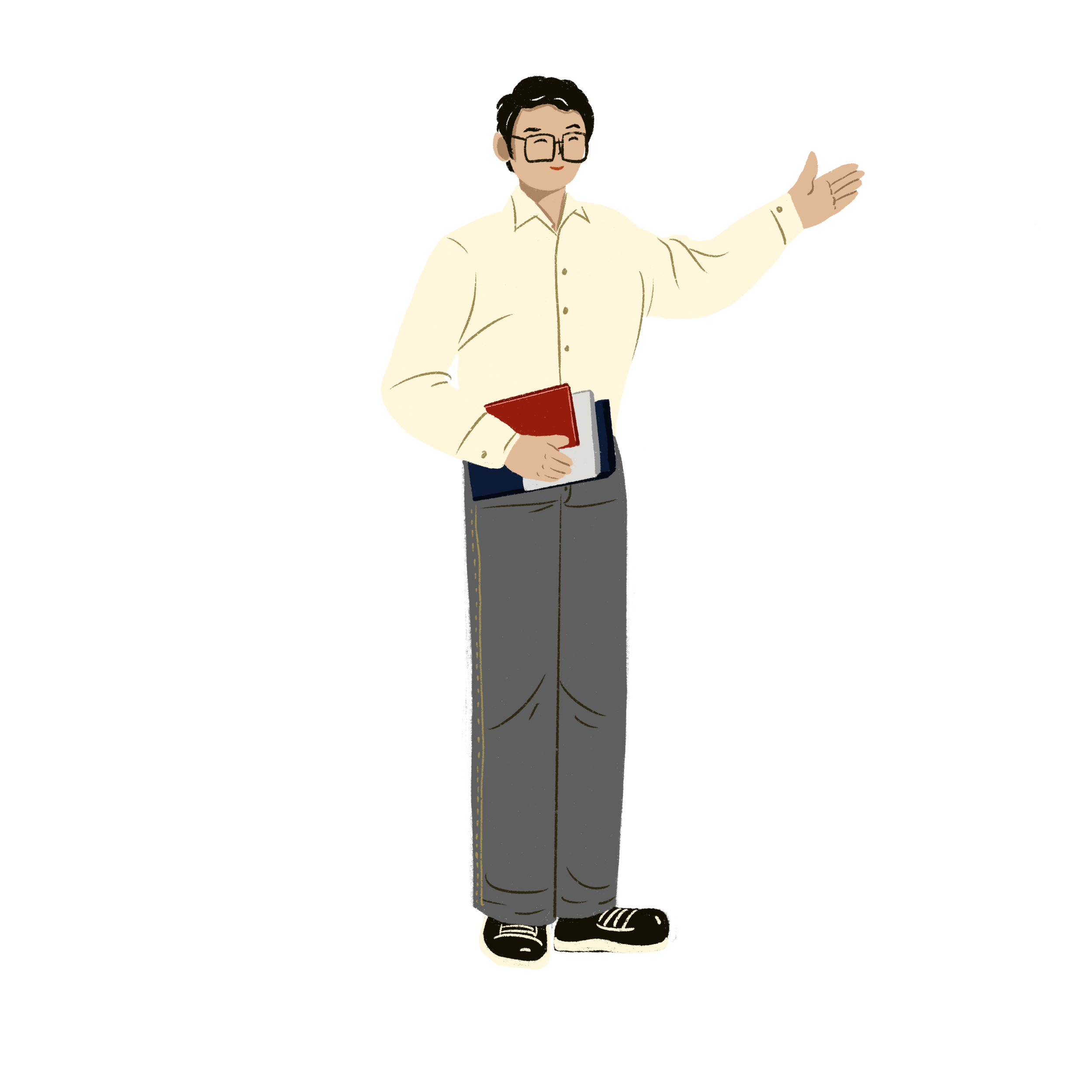 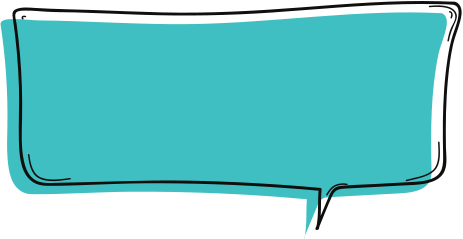 Nhôm được khai thác 
và sản xuất như thế nào ?
VIDEO 2
VIDEO 3
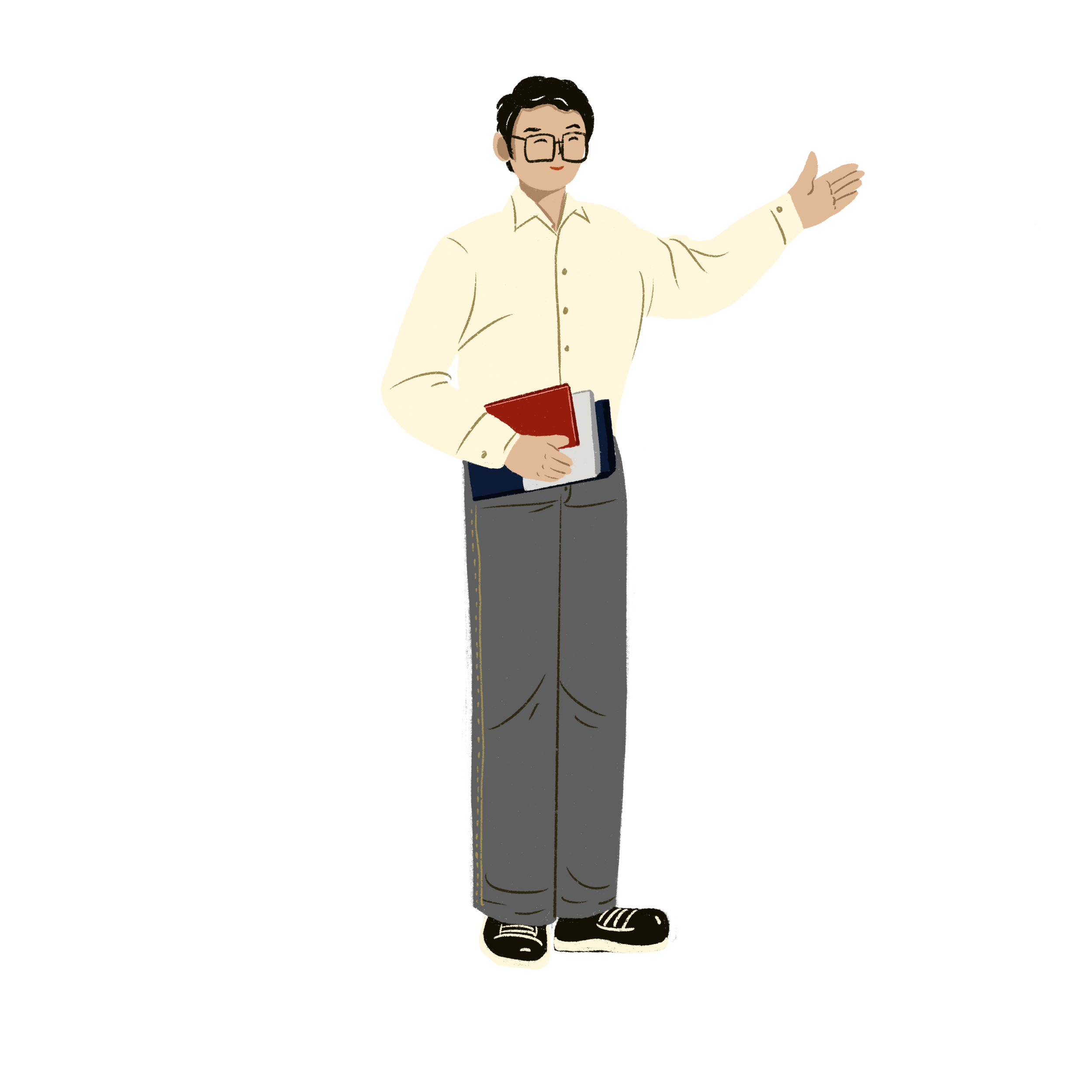 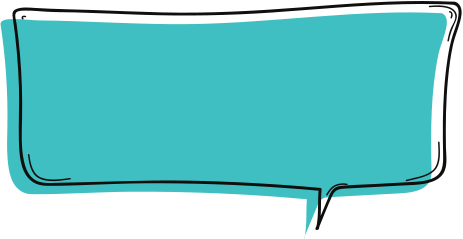 Để bảo vệ môi trường, tài nguyên thiên nhiên chúng ta cần khai thác và sử dụng tài nguyên thiên nhiên hợp lí
HƯỚNG DẪN TỰ HỌC
Xem lại bài: Nhôm.
Học thuộc lòng ghi nhớ trong SGK.
Chuẩn bị: Sắt, gang, thép.
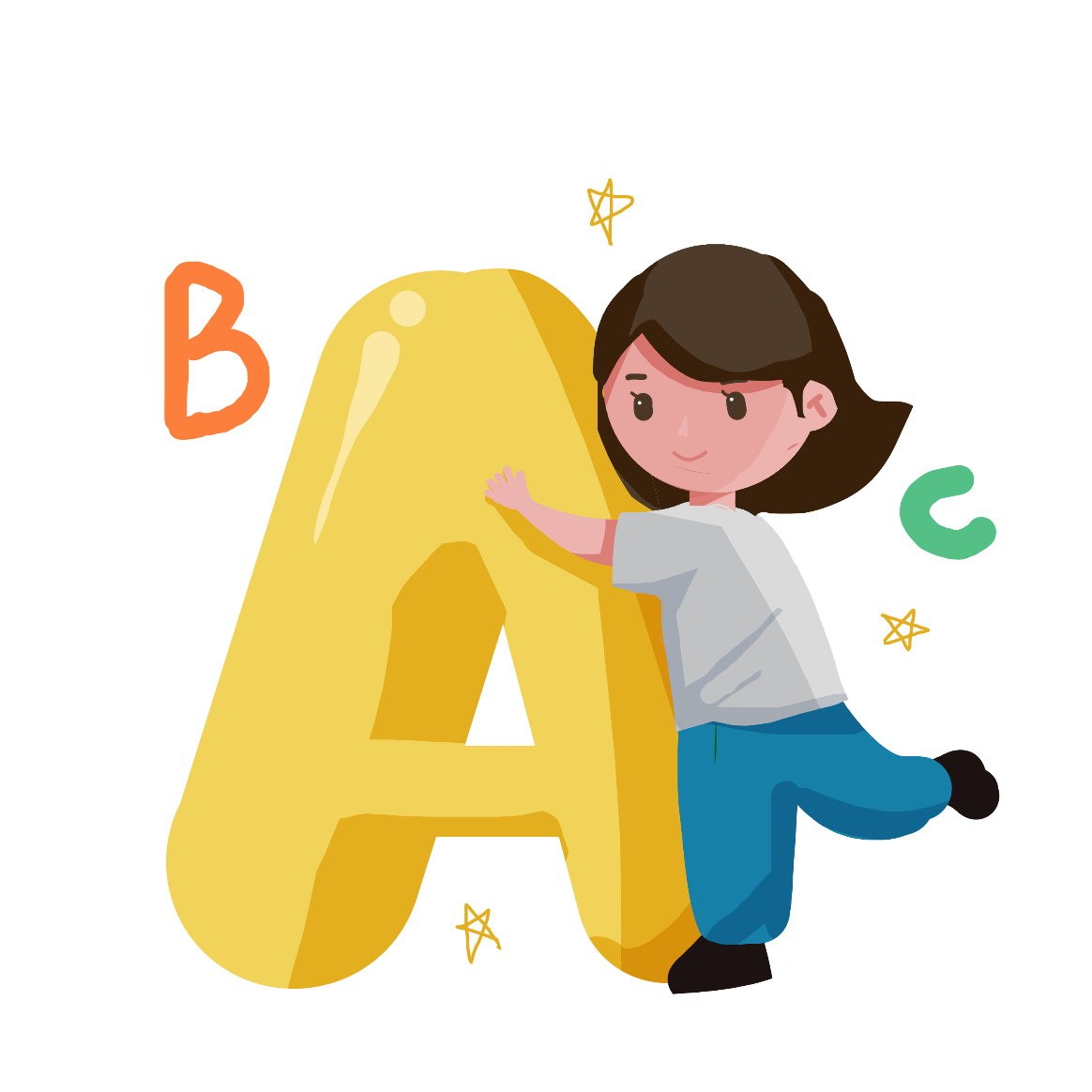 TẠM BIỆT !
THIẾT KẾ GIÁO ÁN ĐIỆN TỬ
THIÊN CẨM: 090 260 9443 (ZALO , FACEBOOK)
STK: 102871227574
Ngân hàng: Vietinbank
NGUYỄN THỊ THIÊN CẨM